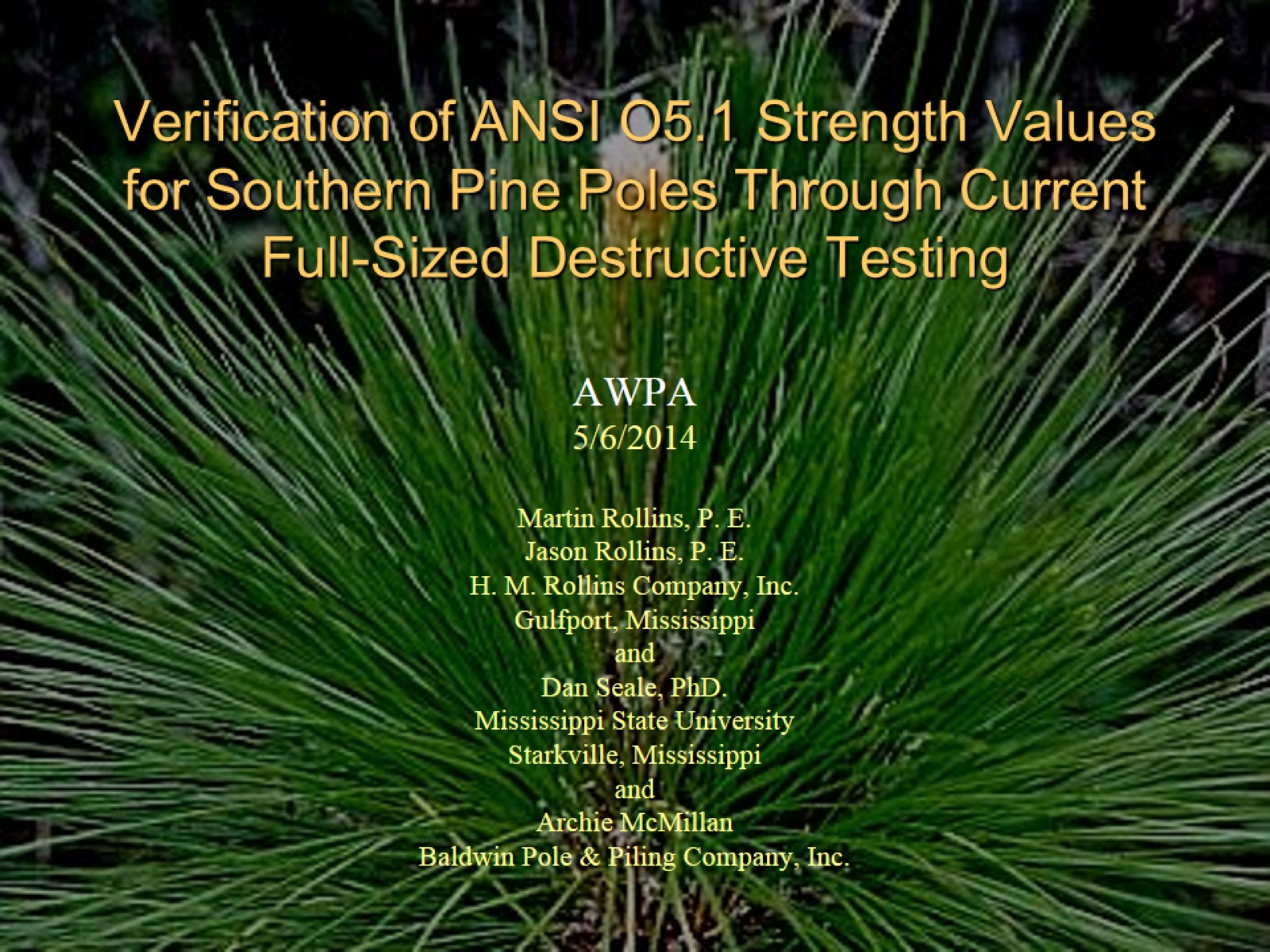 Verification of ANSI O5.1 Strength Values for Southern Pine Poles Through Current Full-Sized Destructive Testing
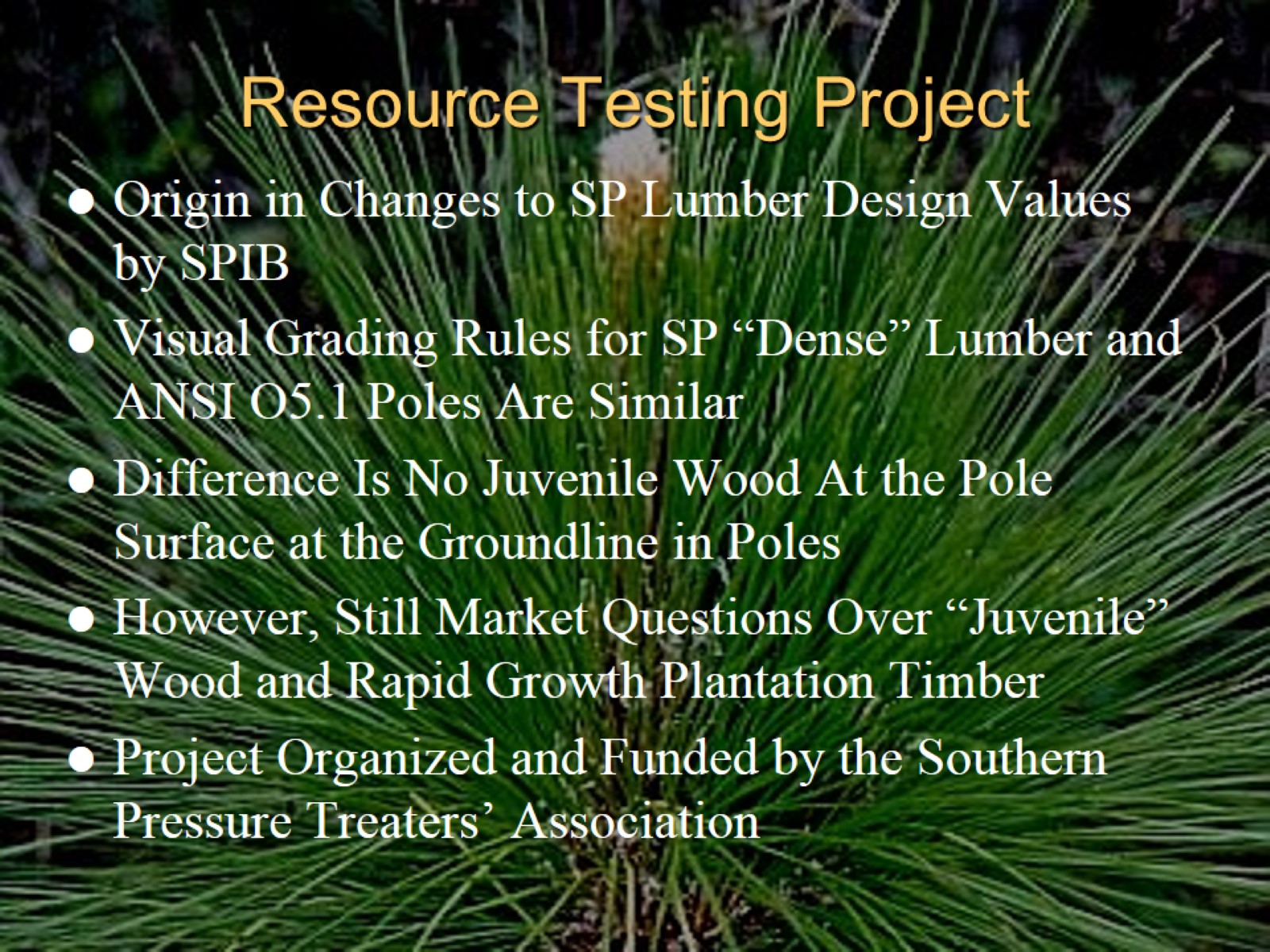 Resource Testing Project
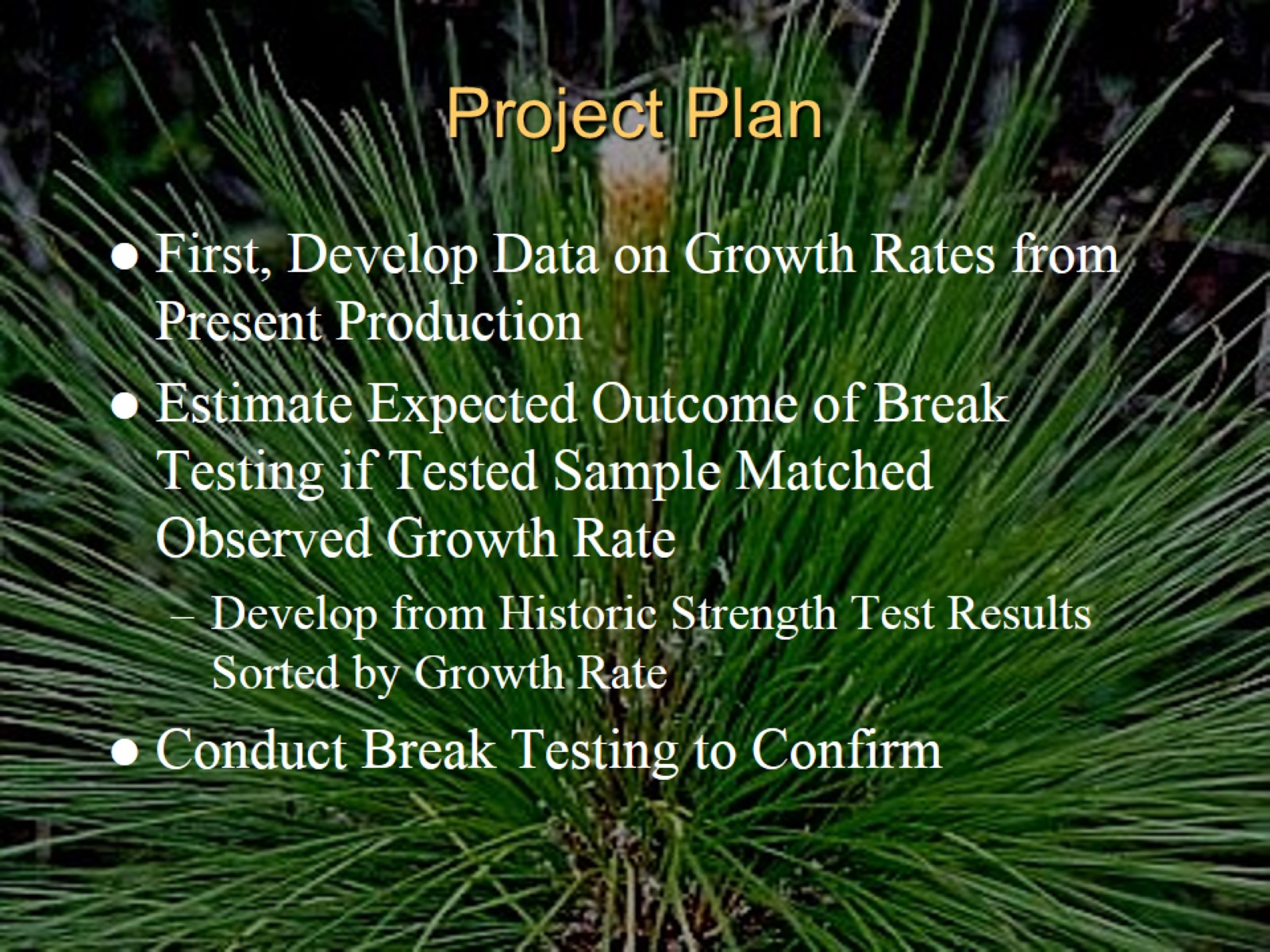 Project Plan
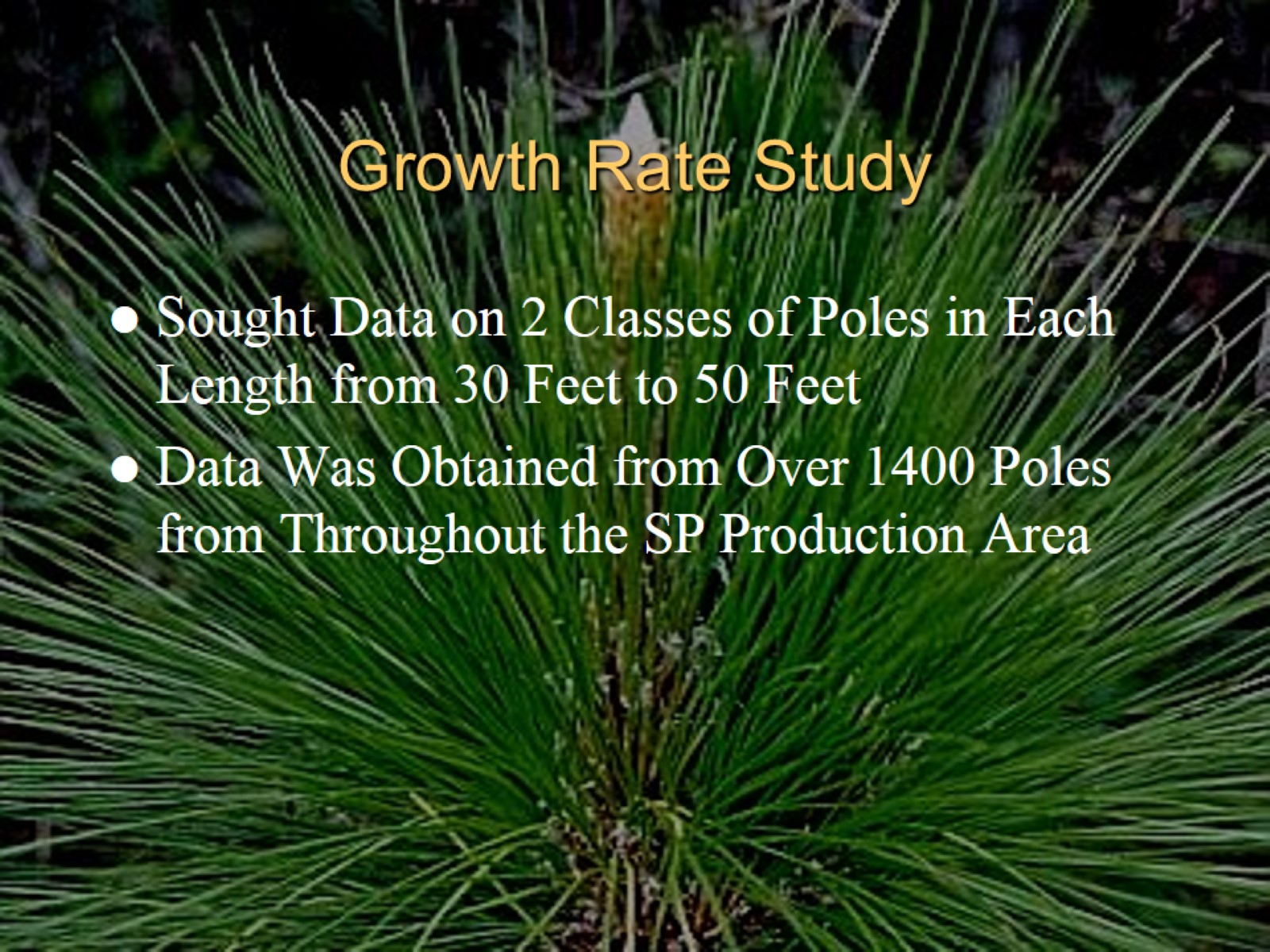 Growth Rate Study
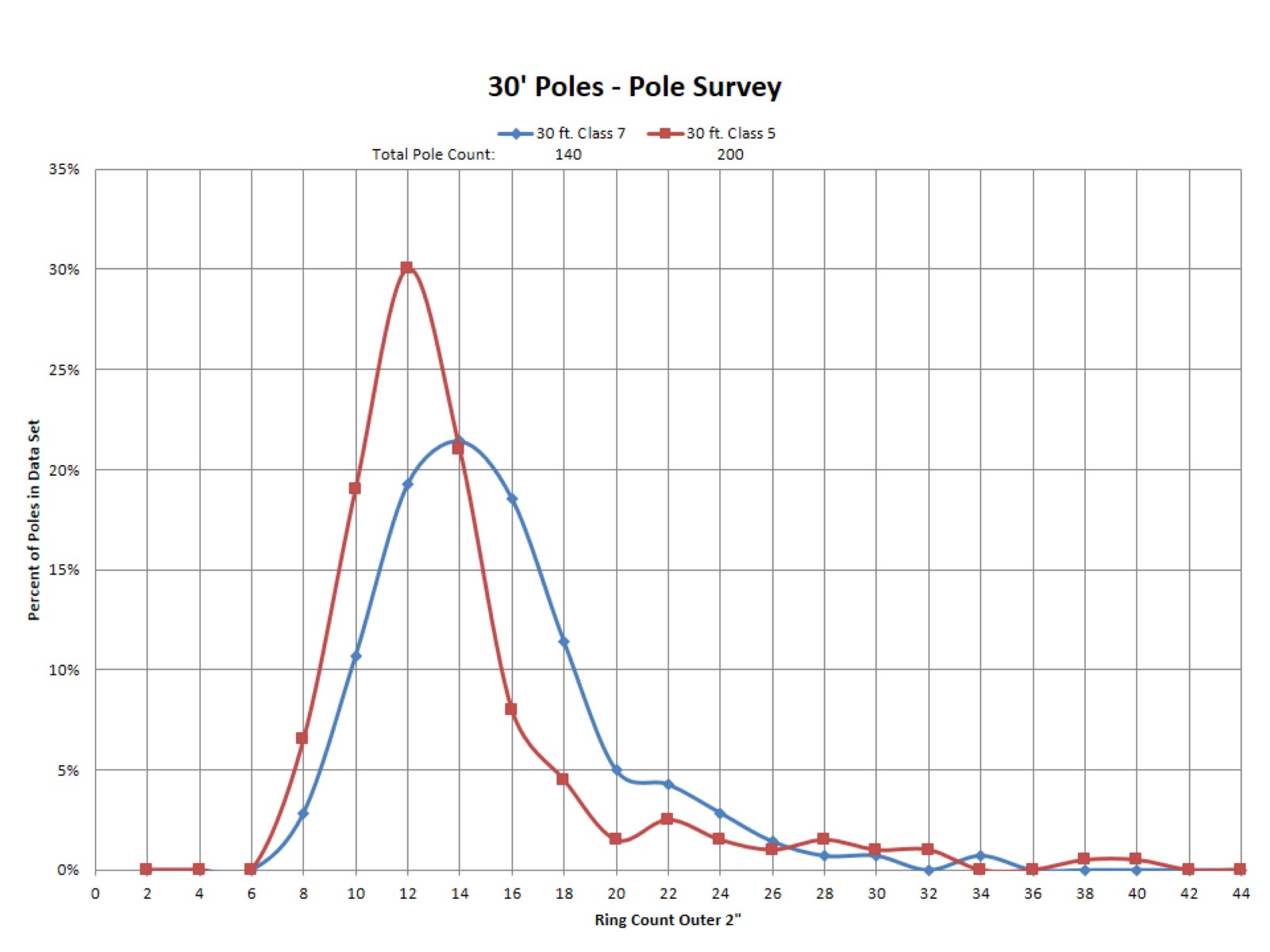 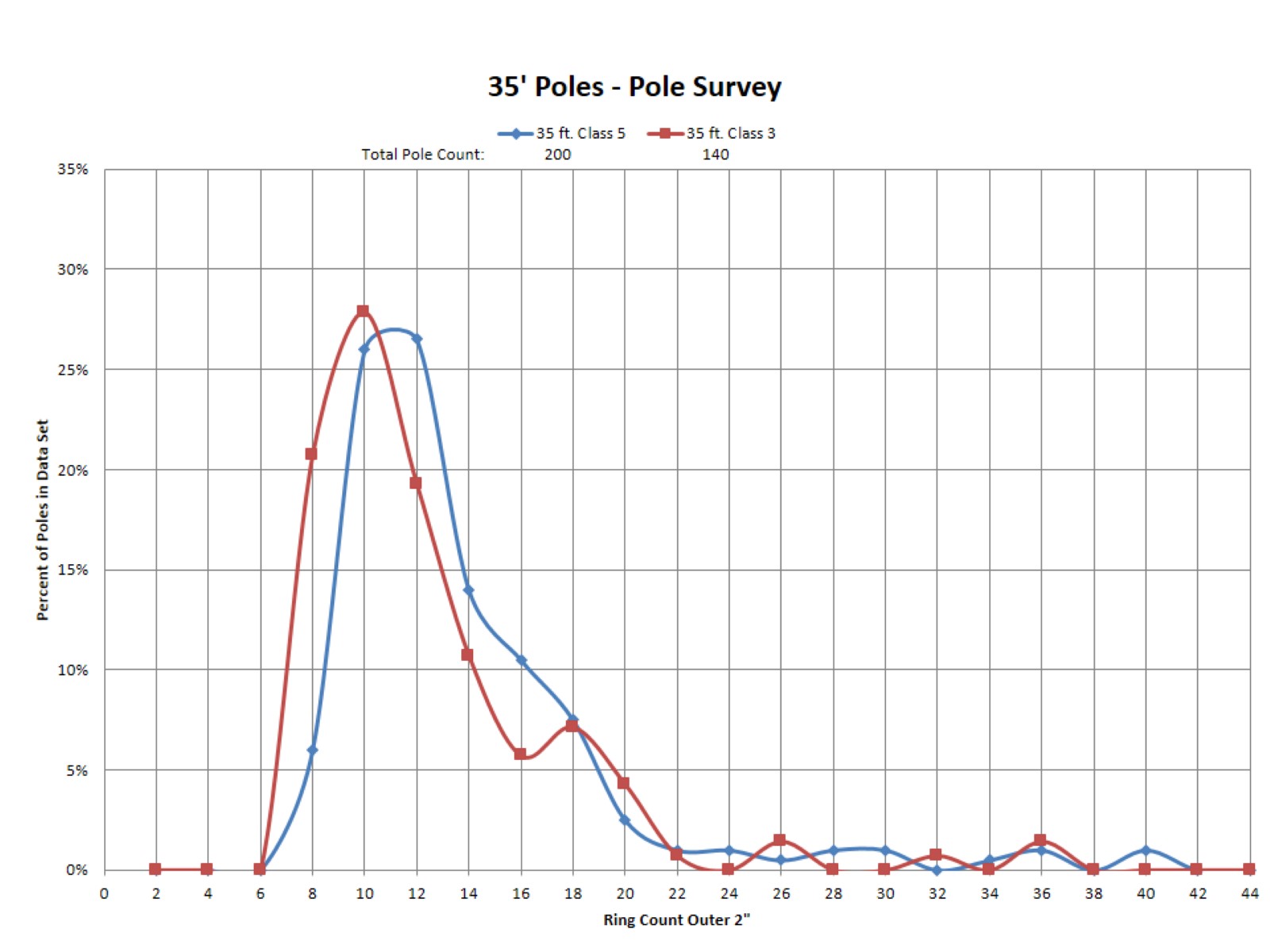 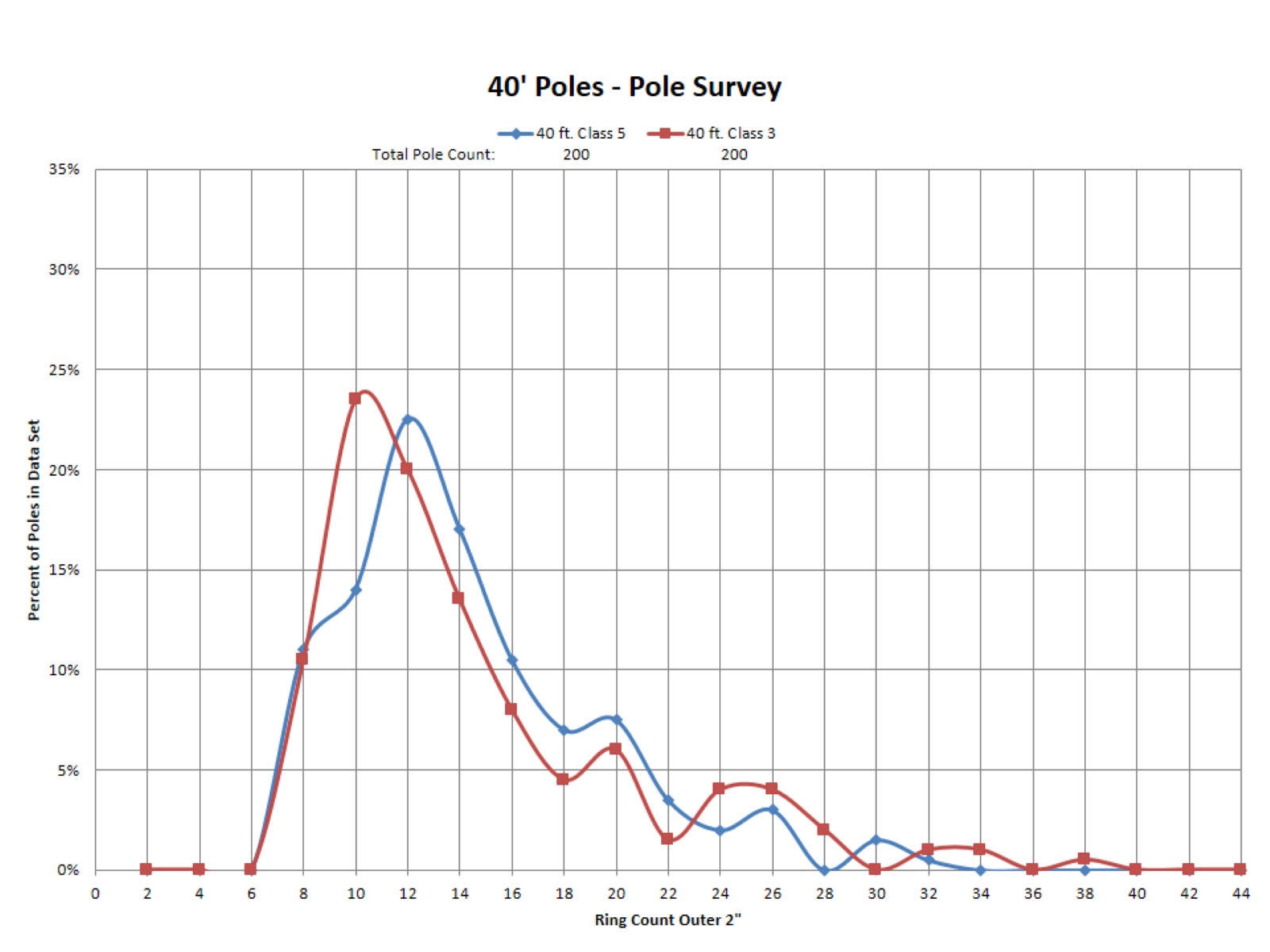 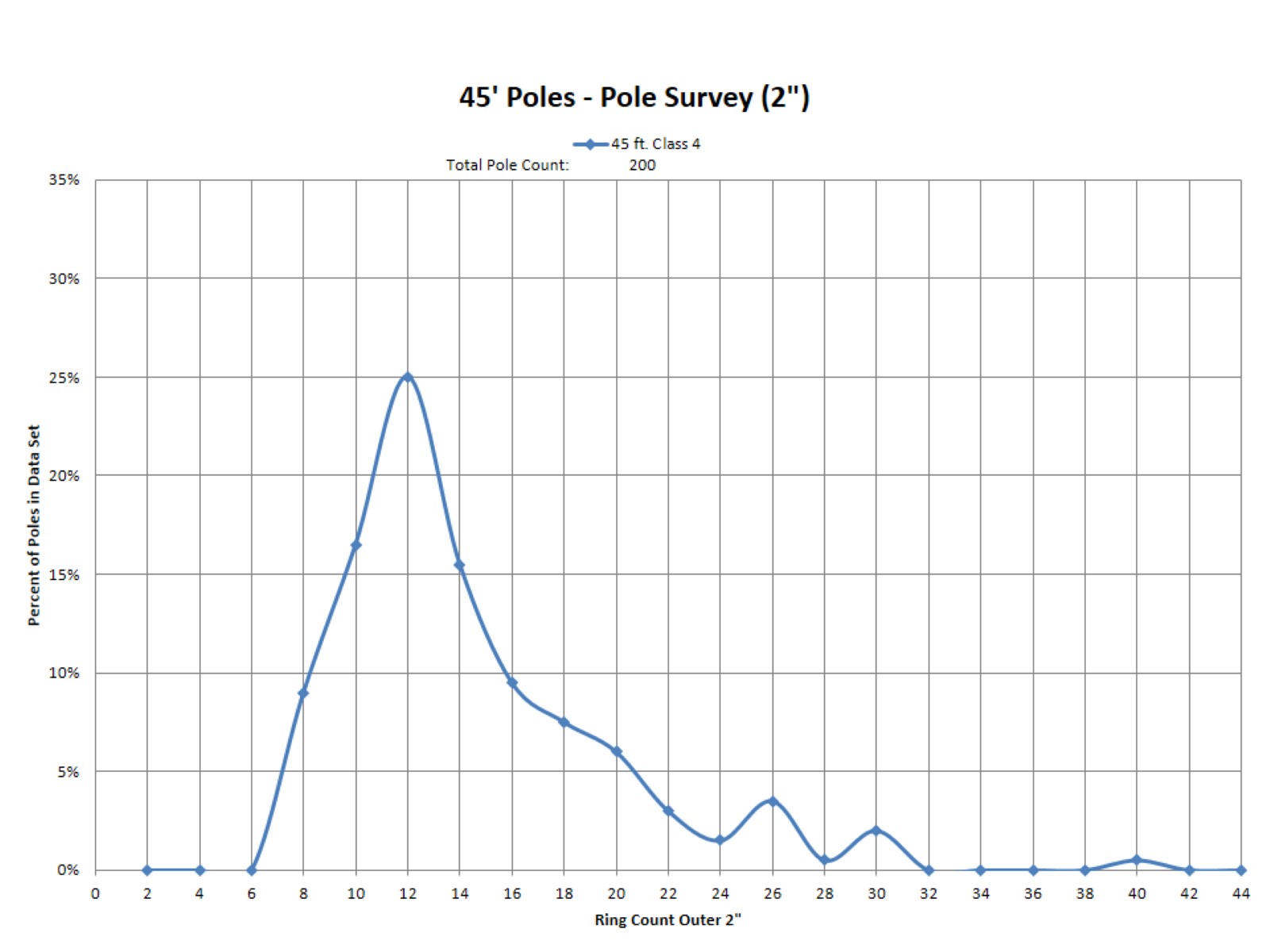 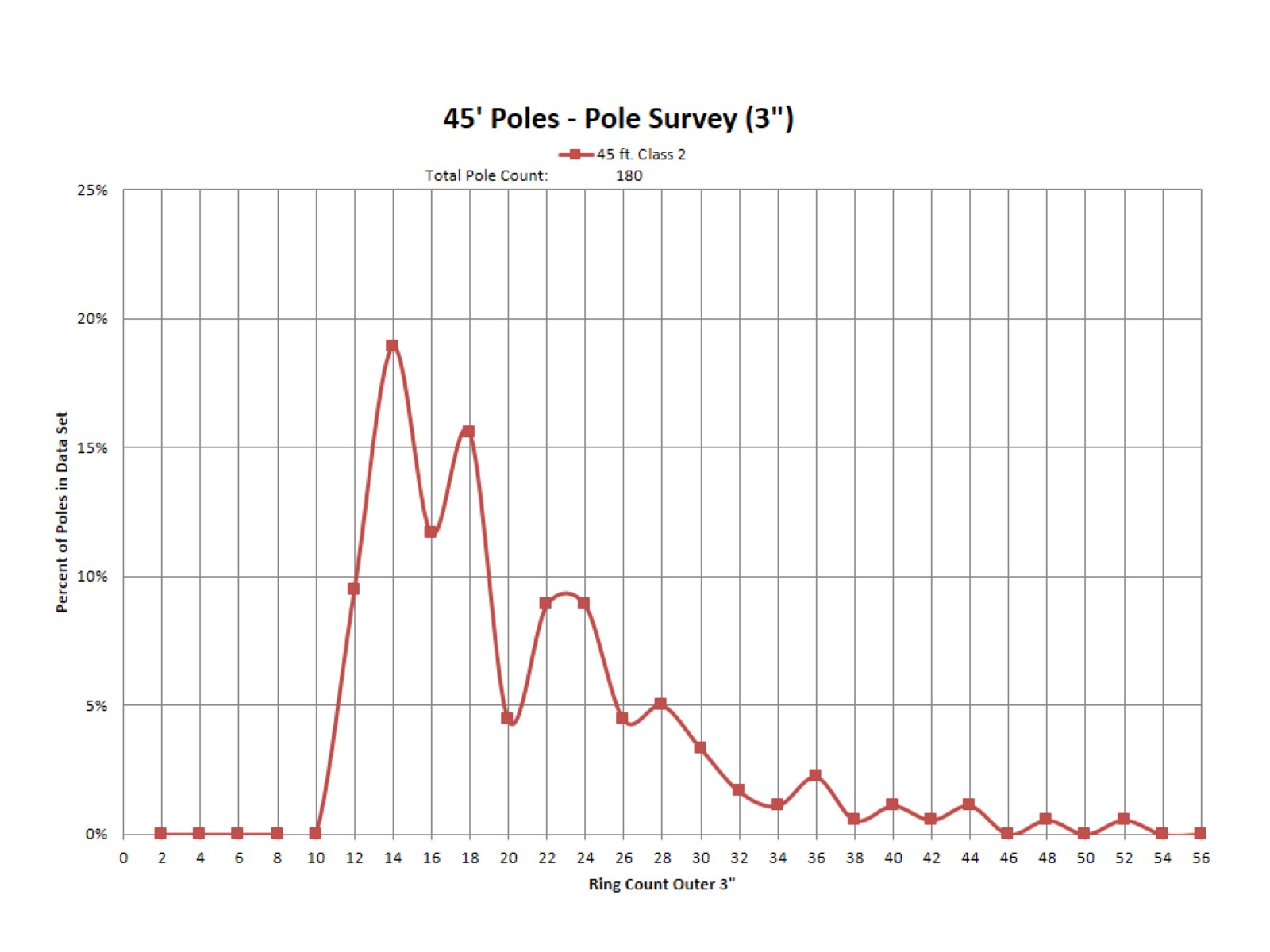 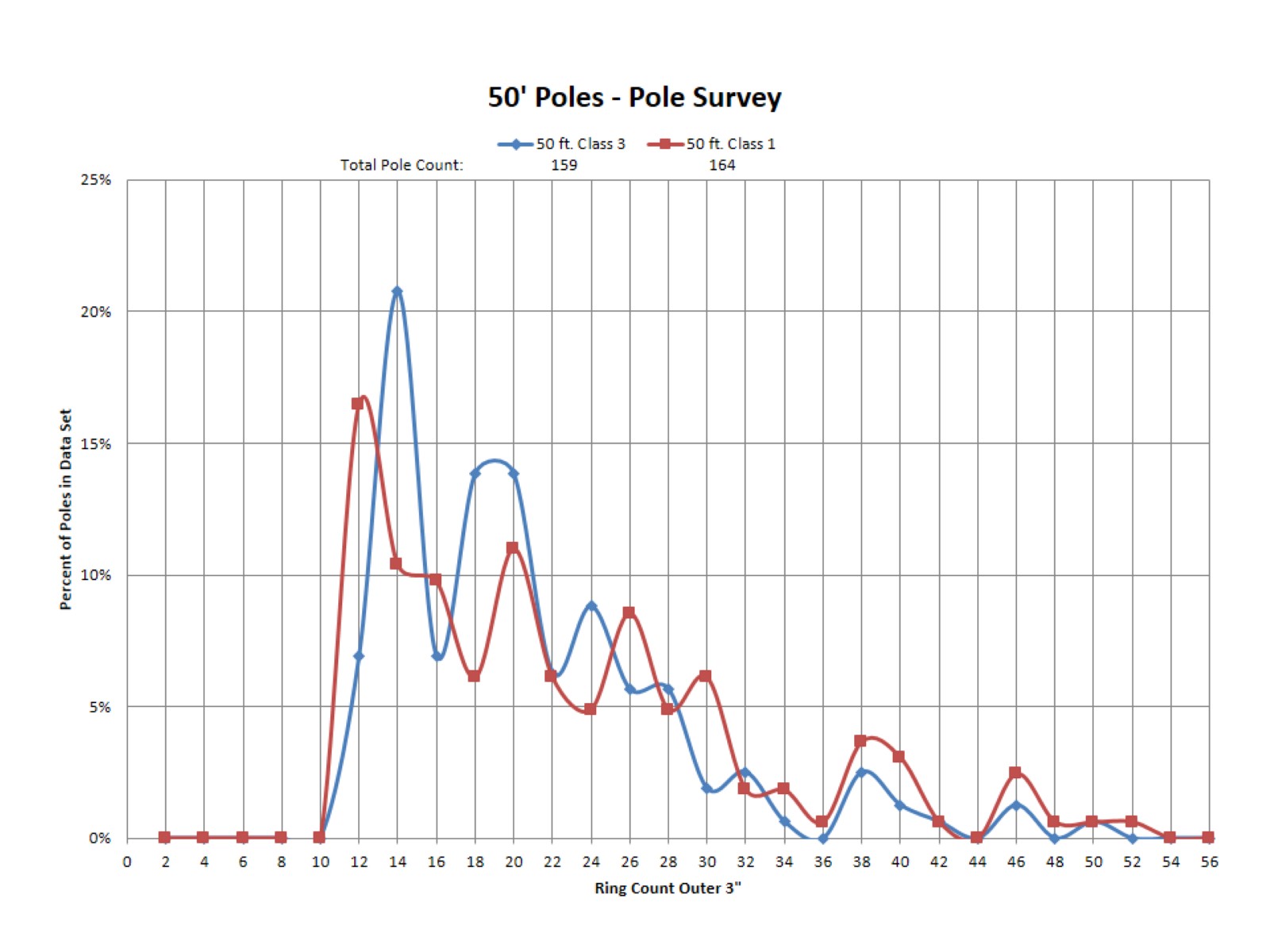 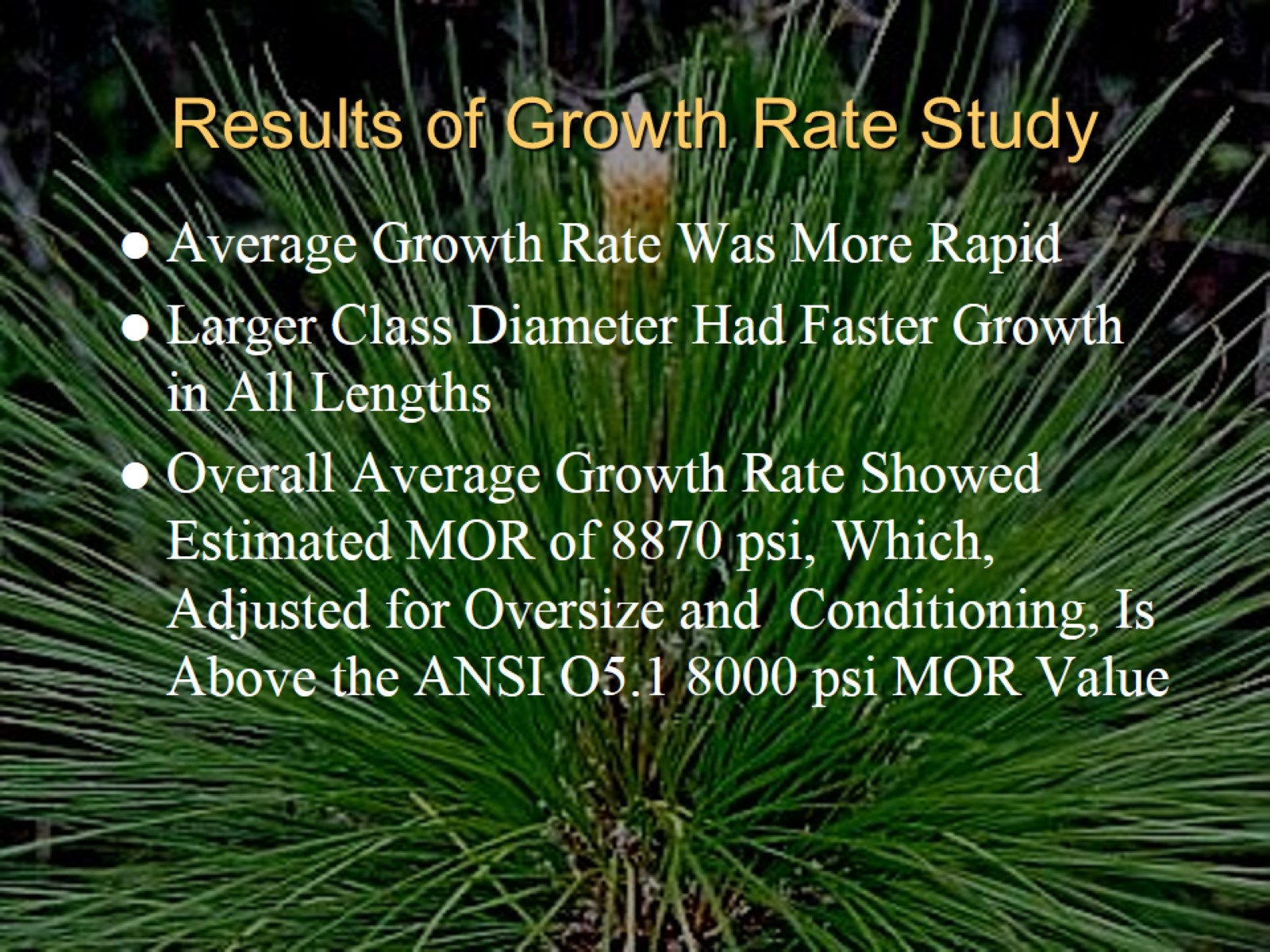 Results of Growth Rate Study
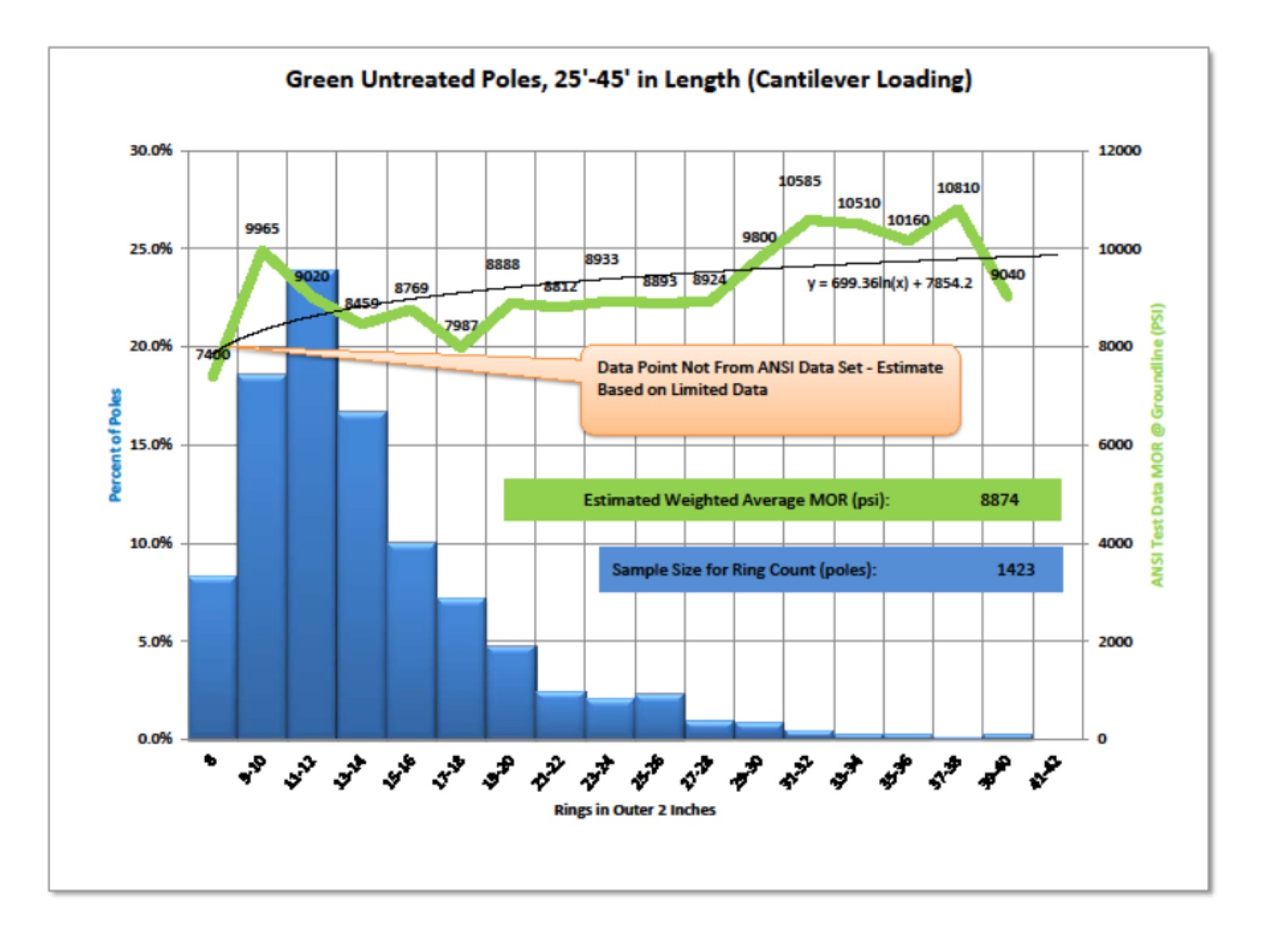 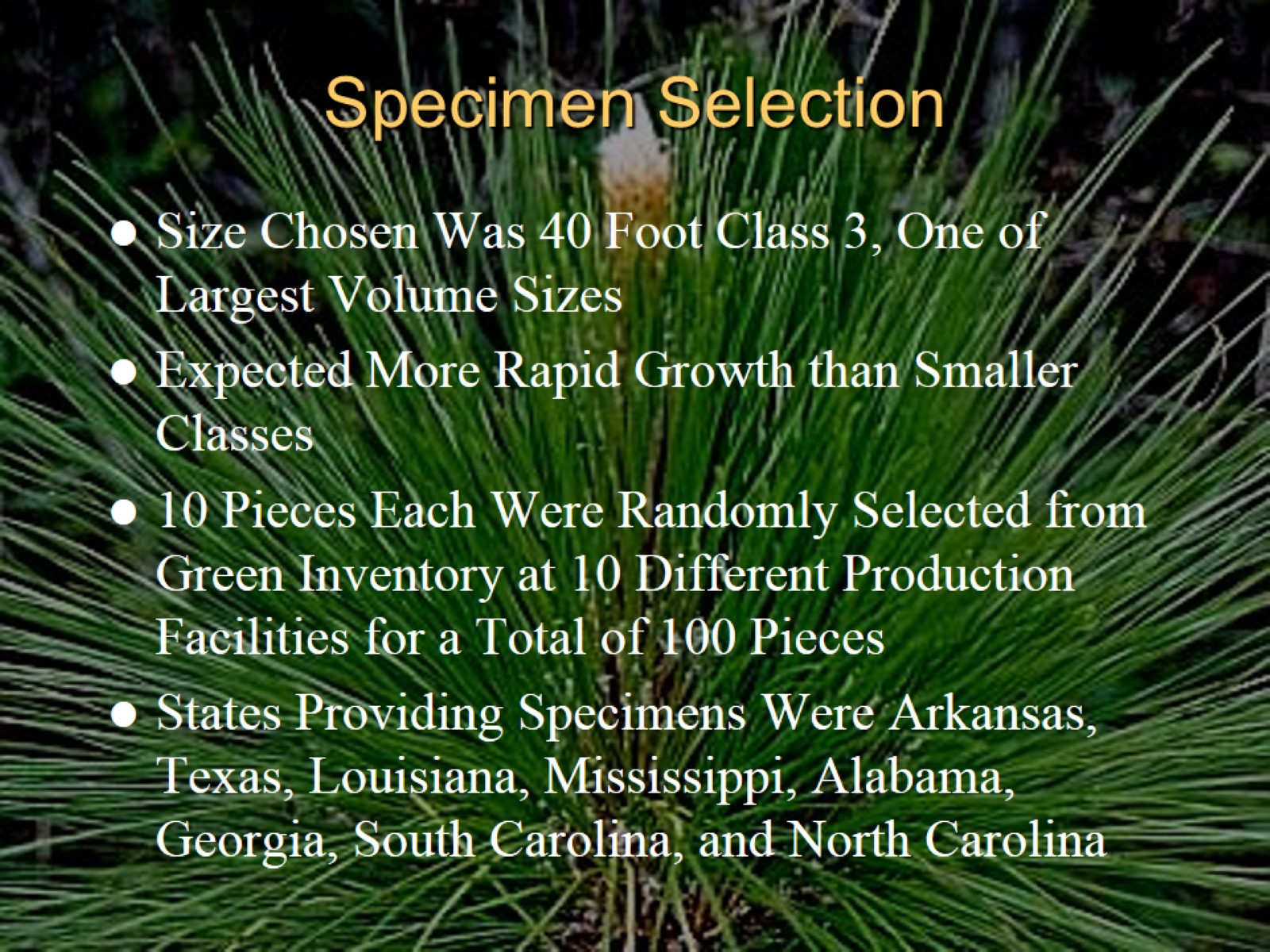 Specimen Selection
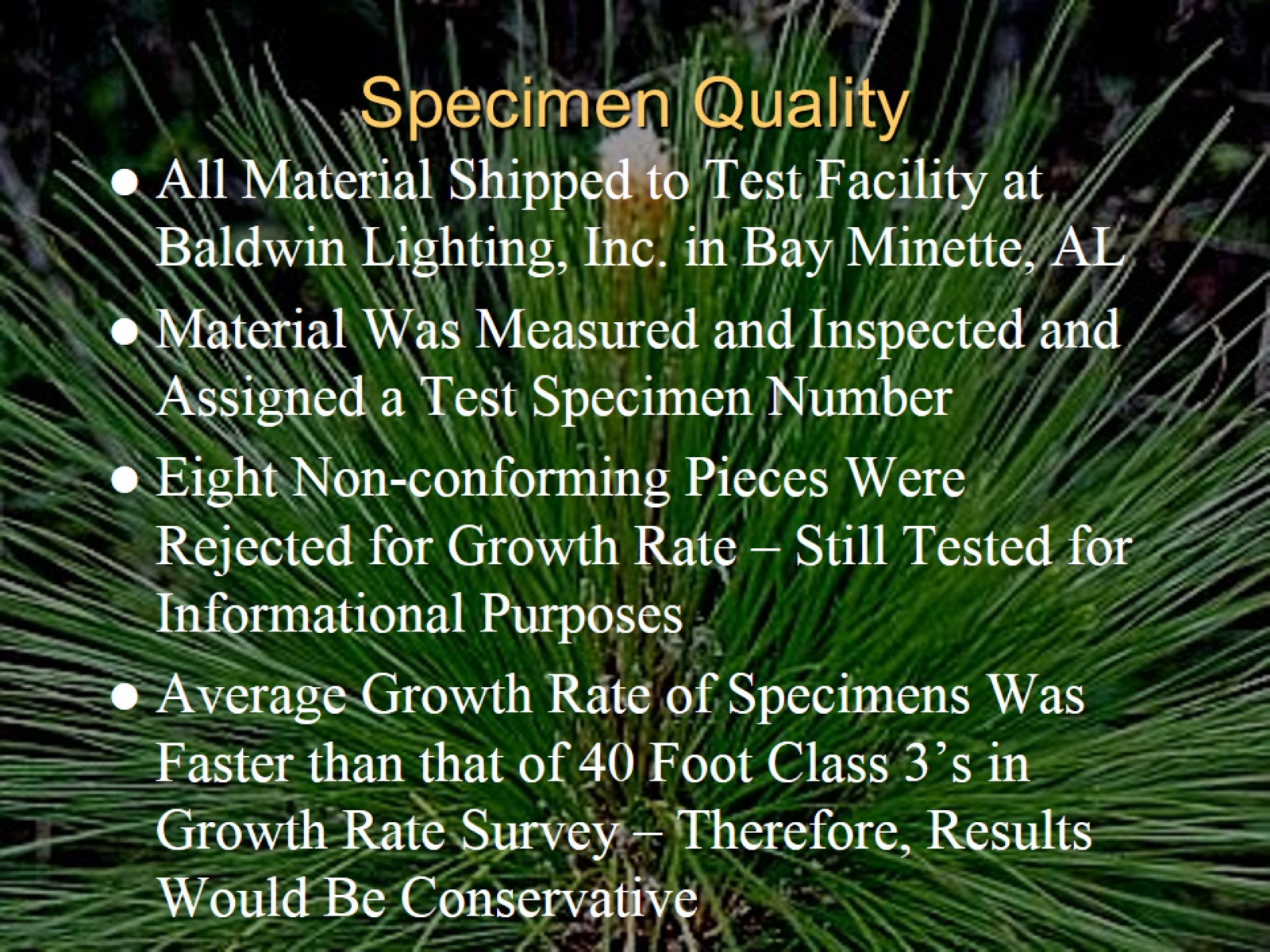 Specimen Quality
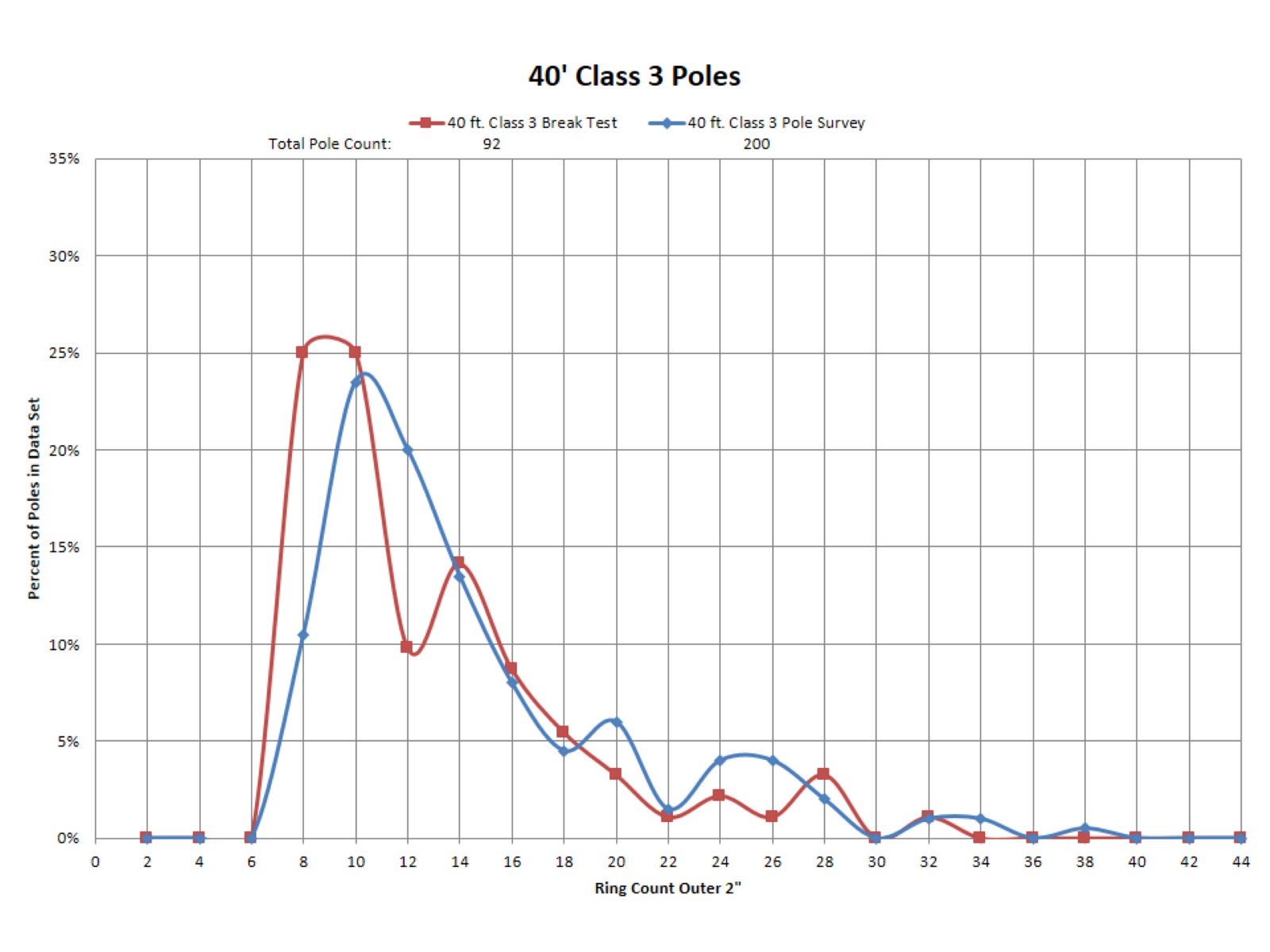 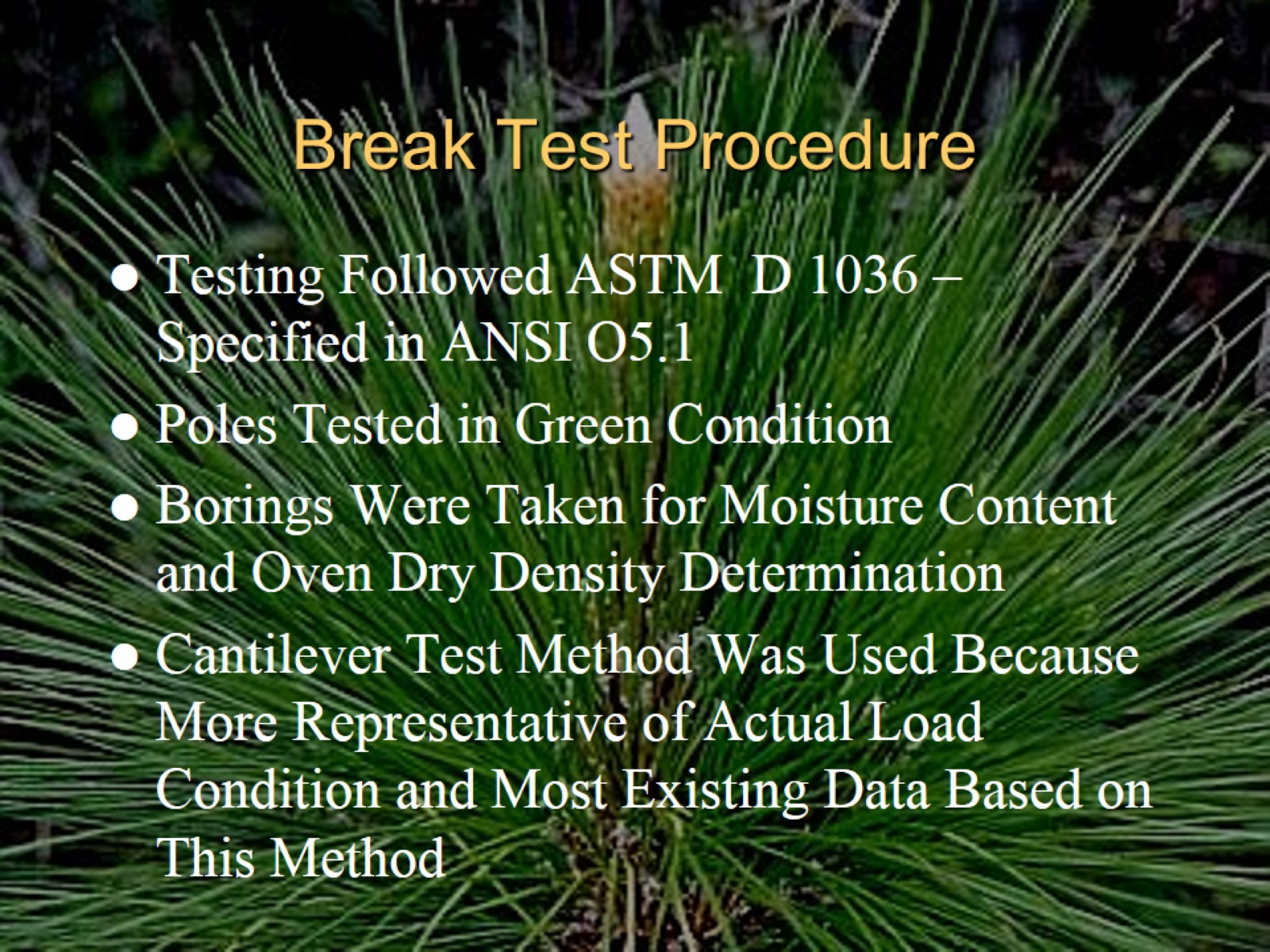 Break Test Procedure
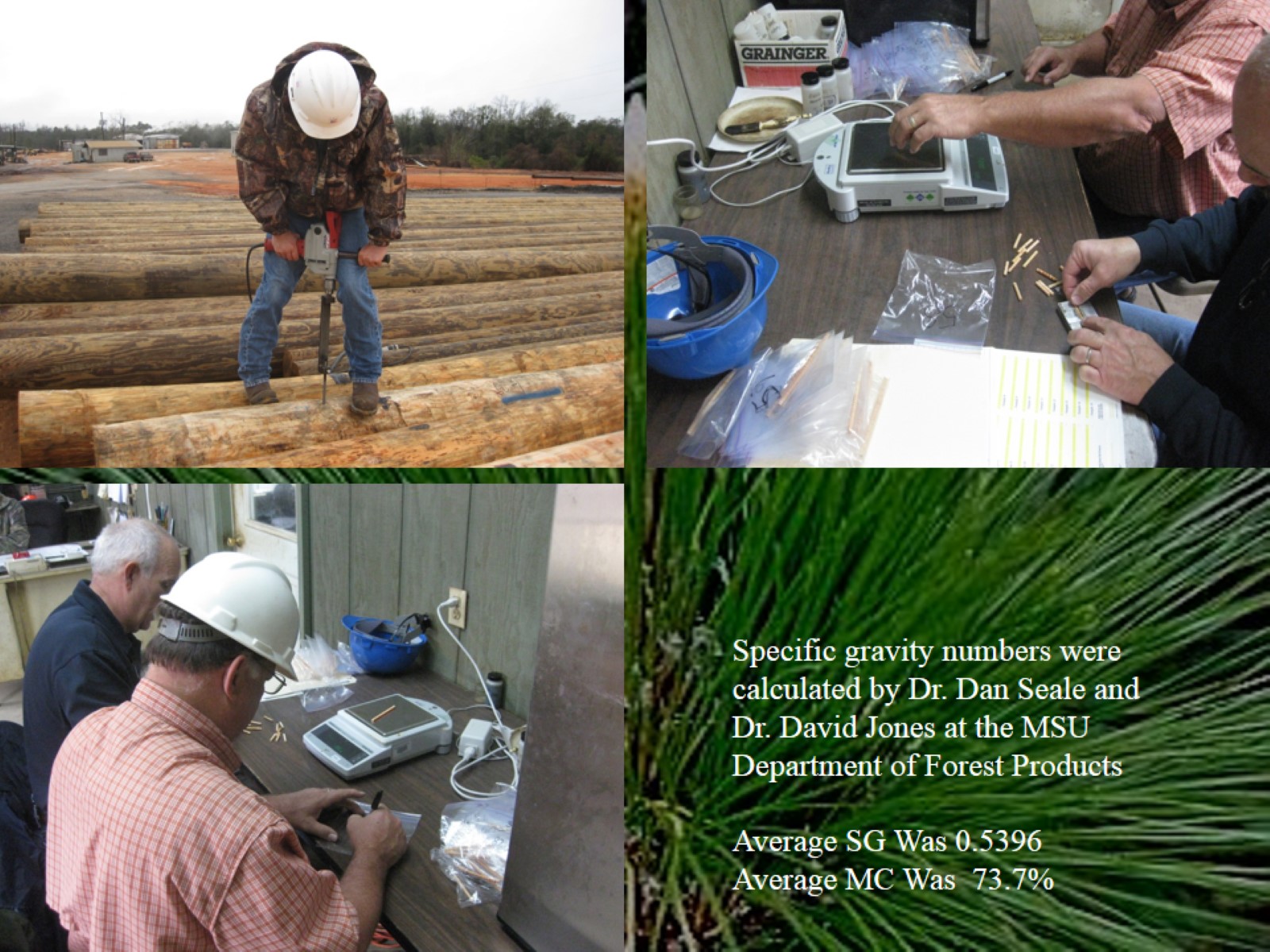 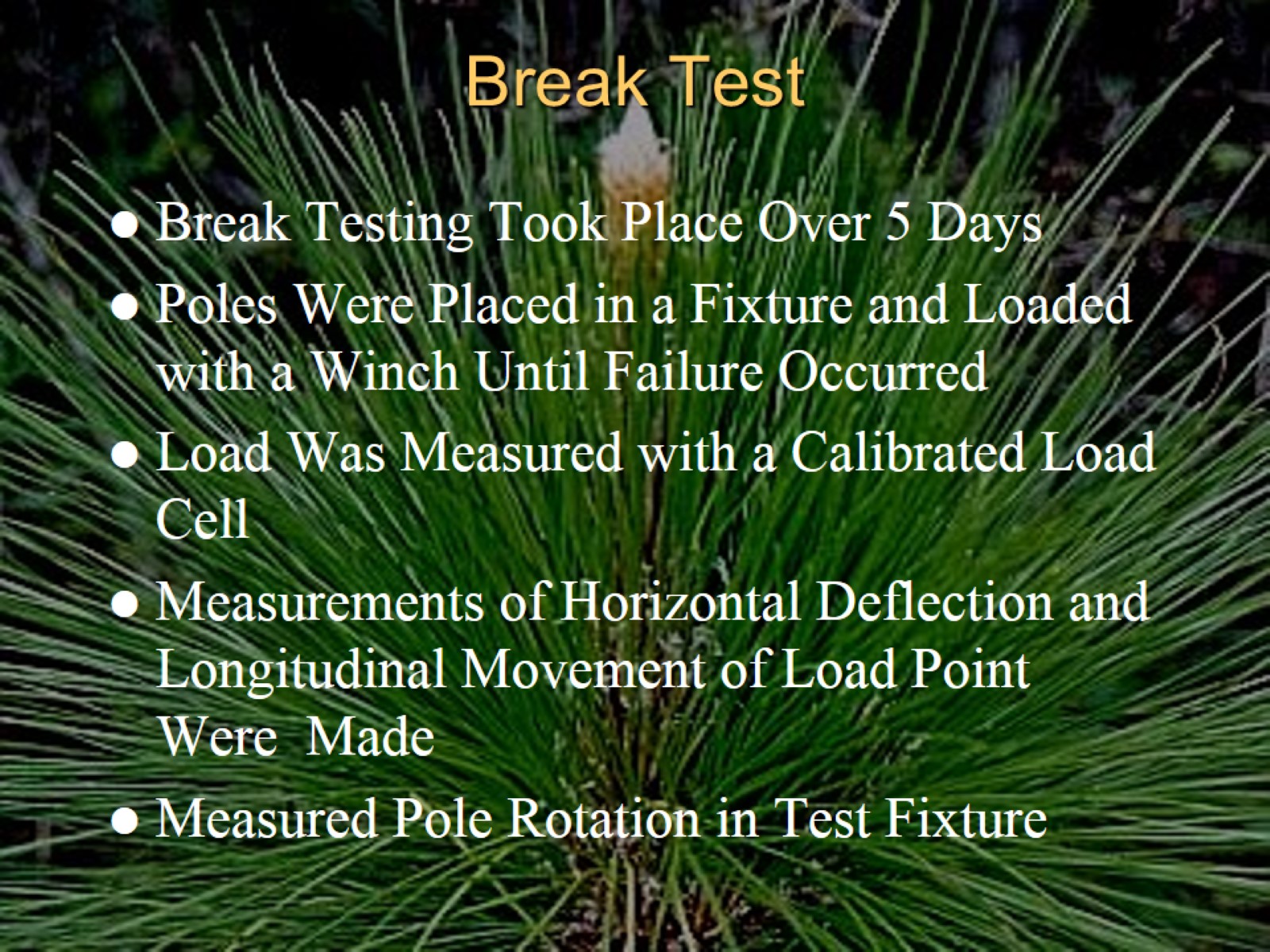 Break Test
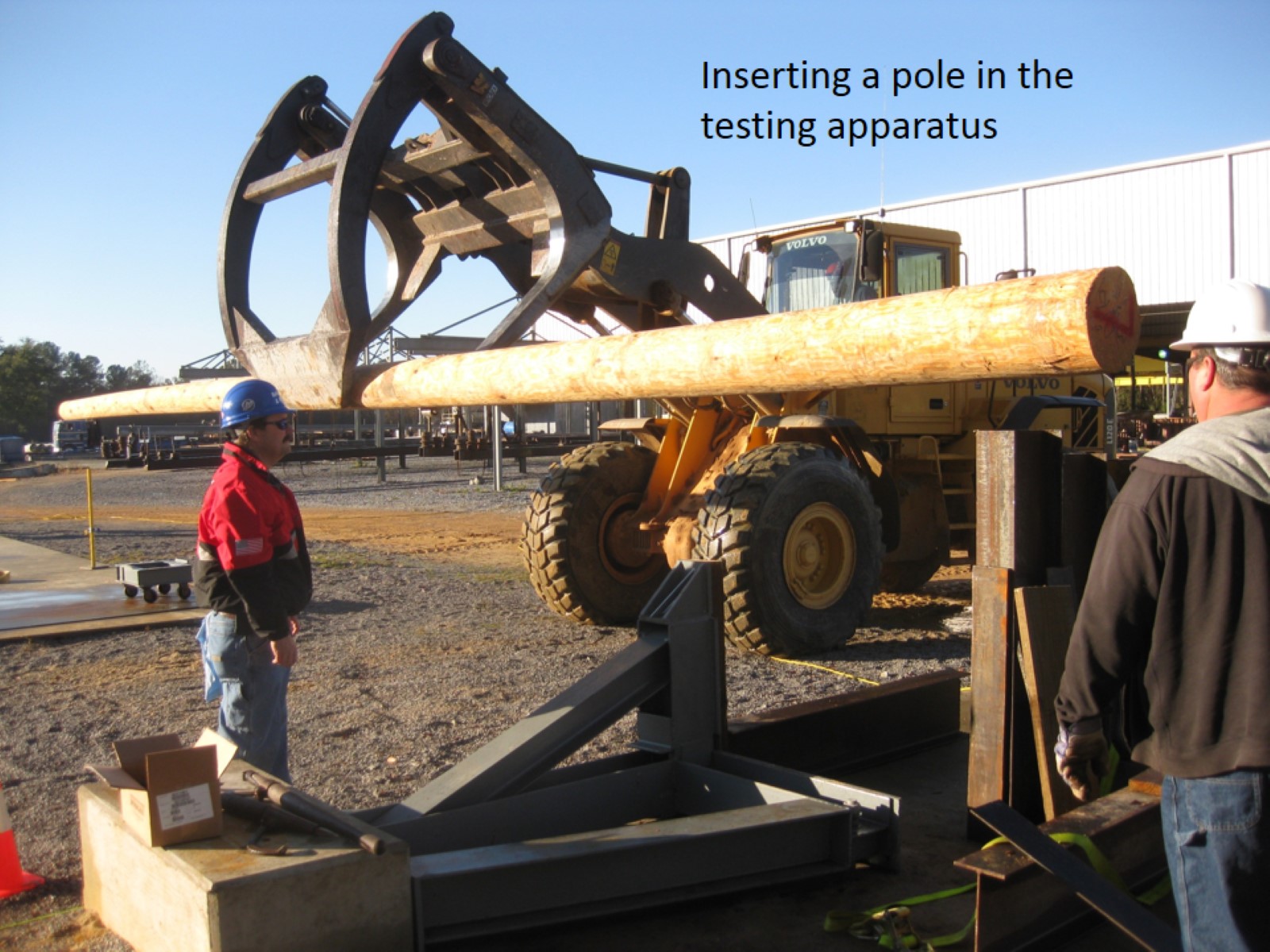 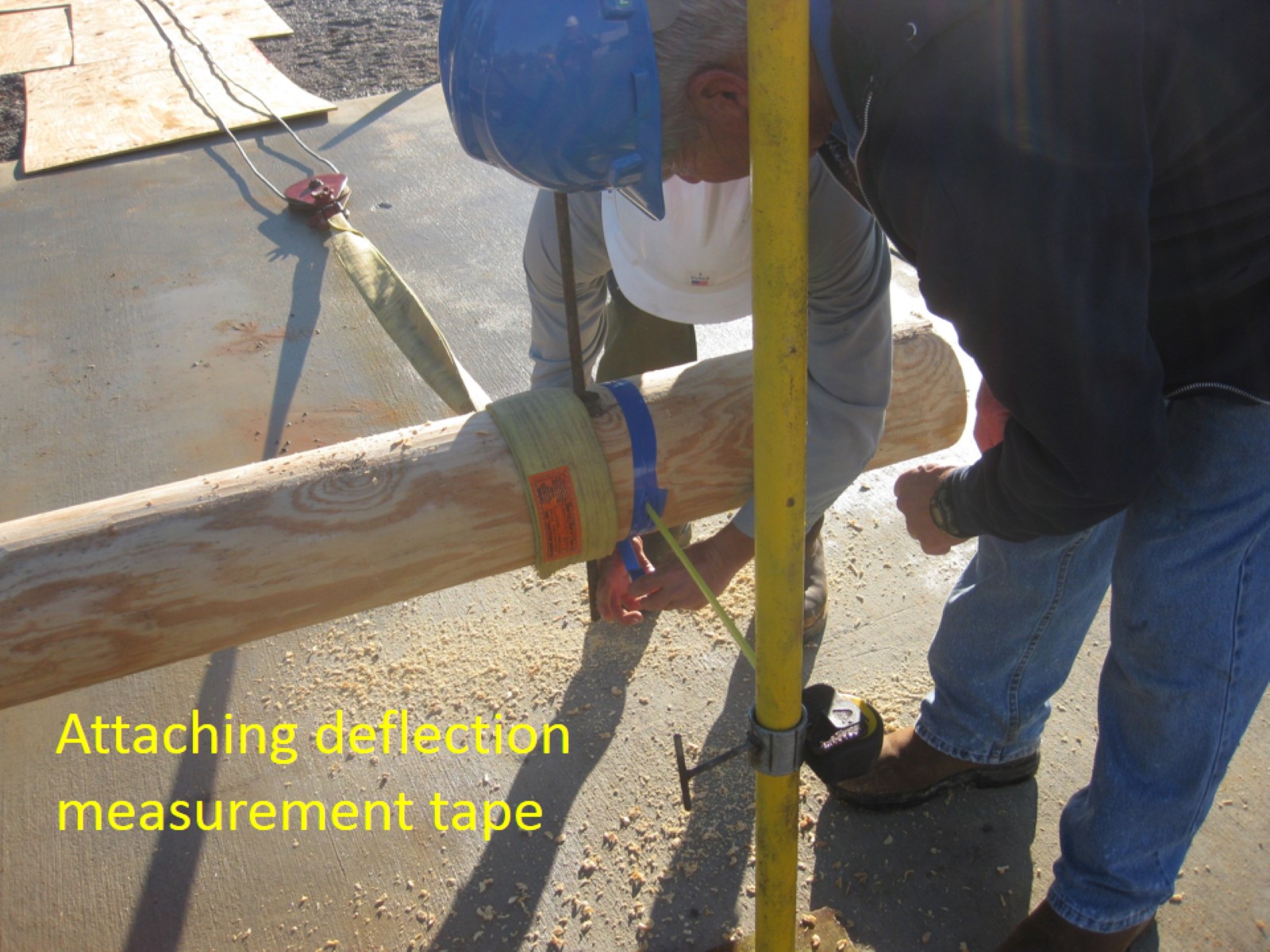 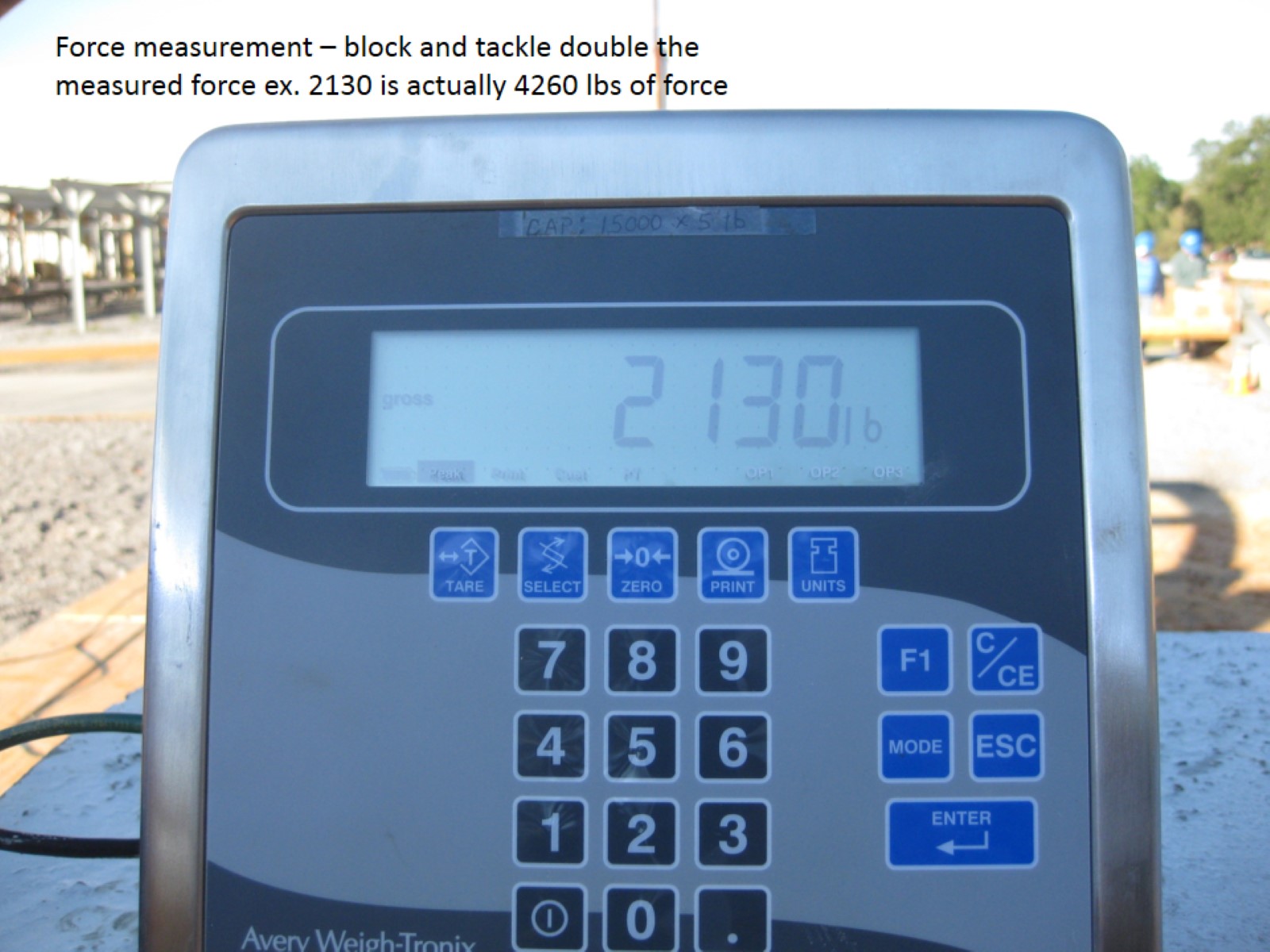 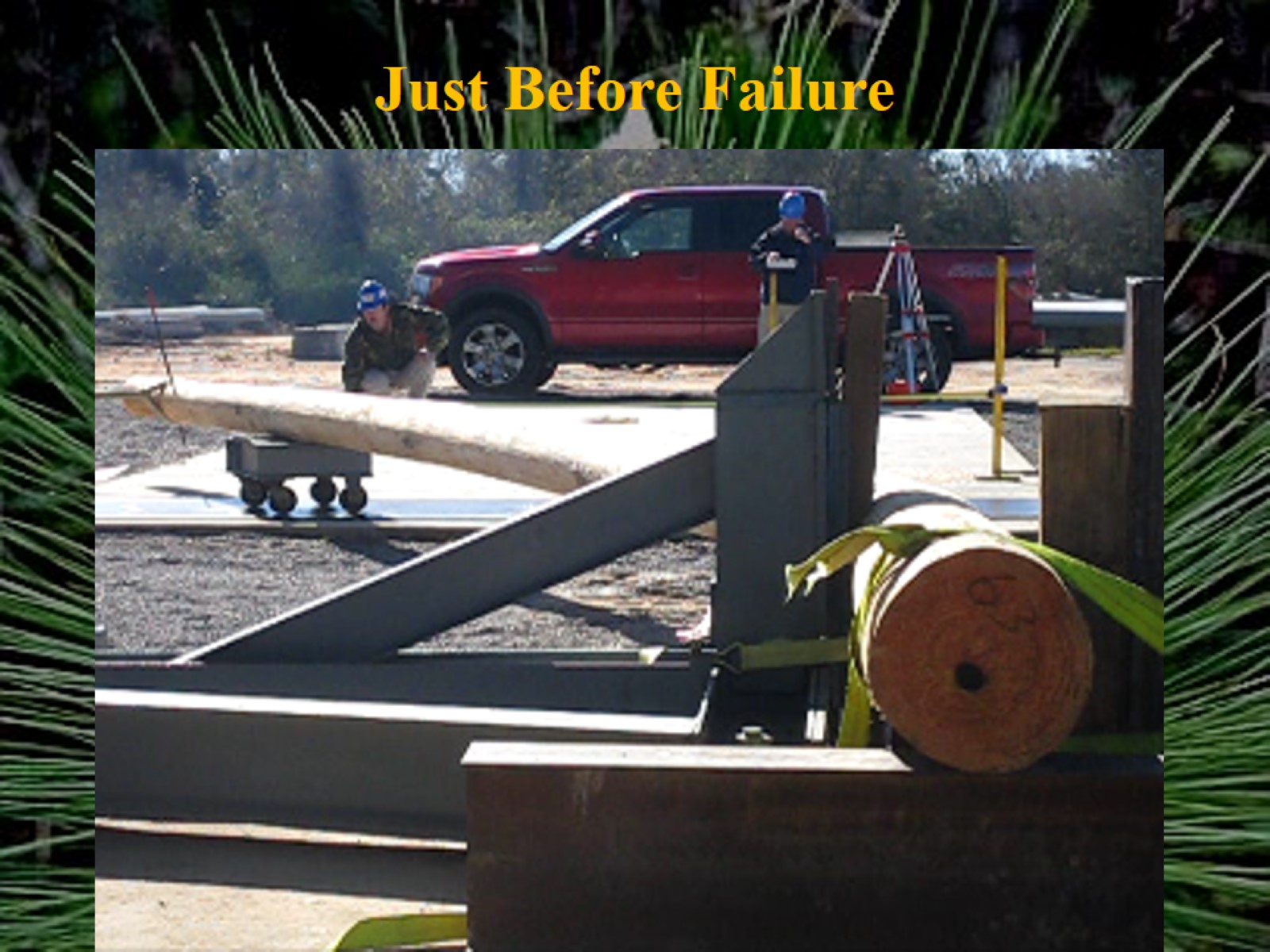 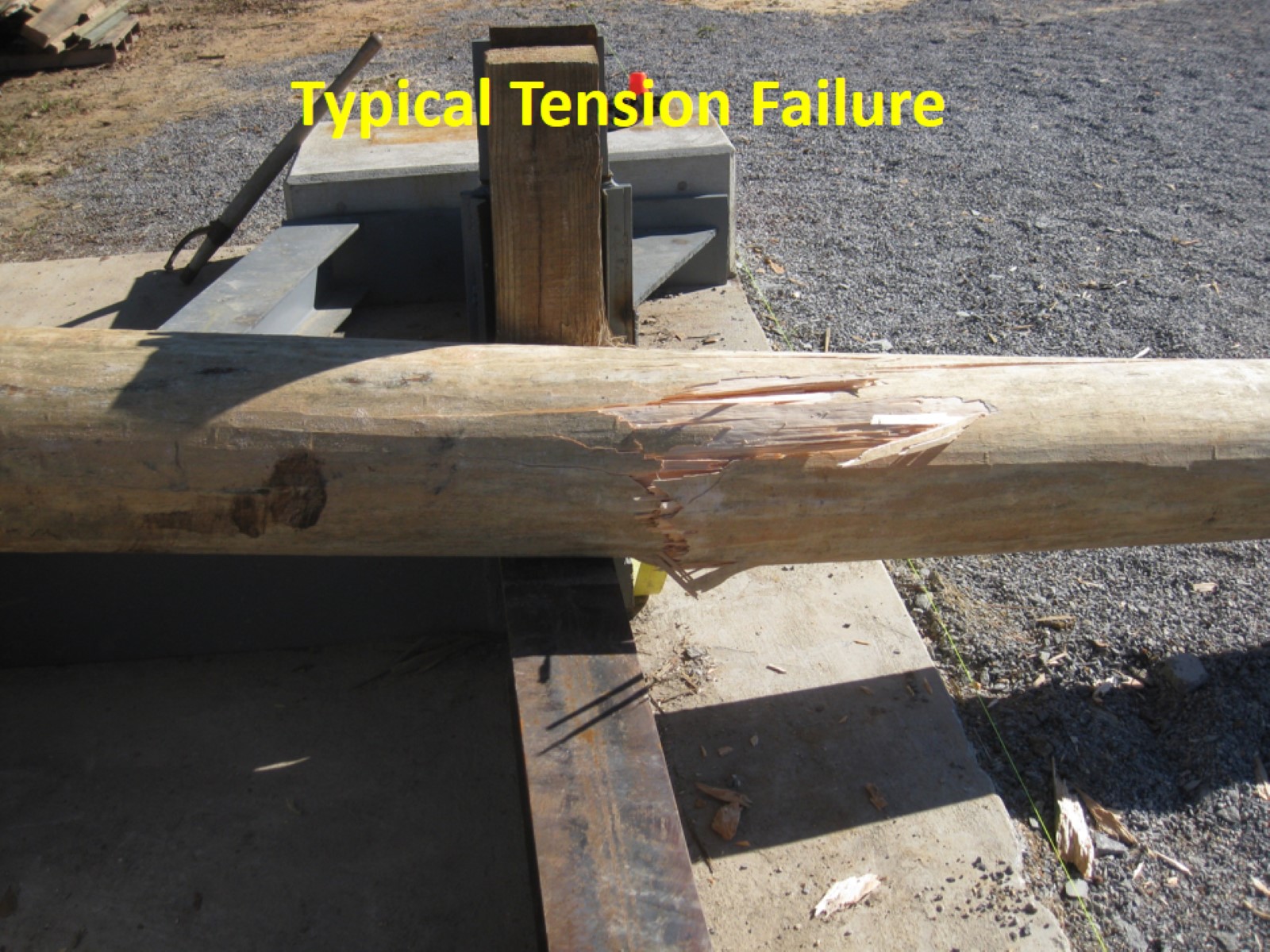 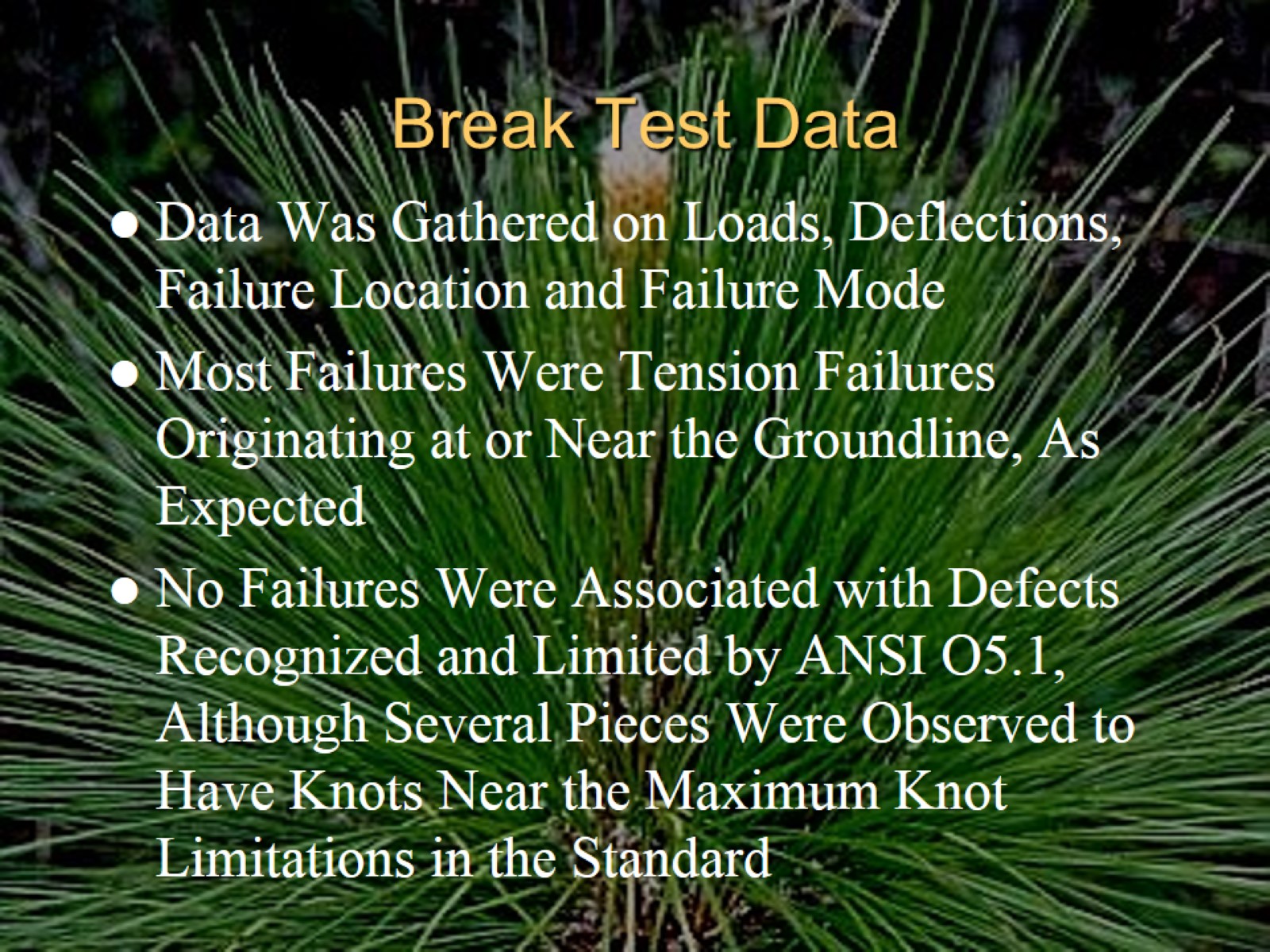 Break Test Data
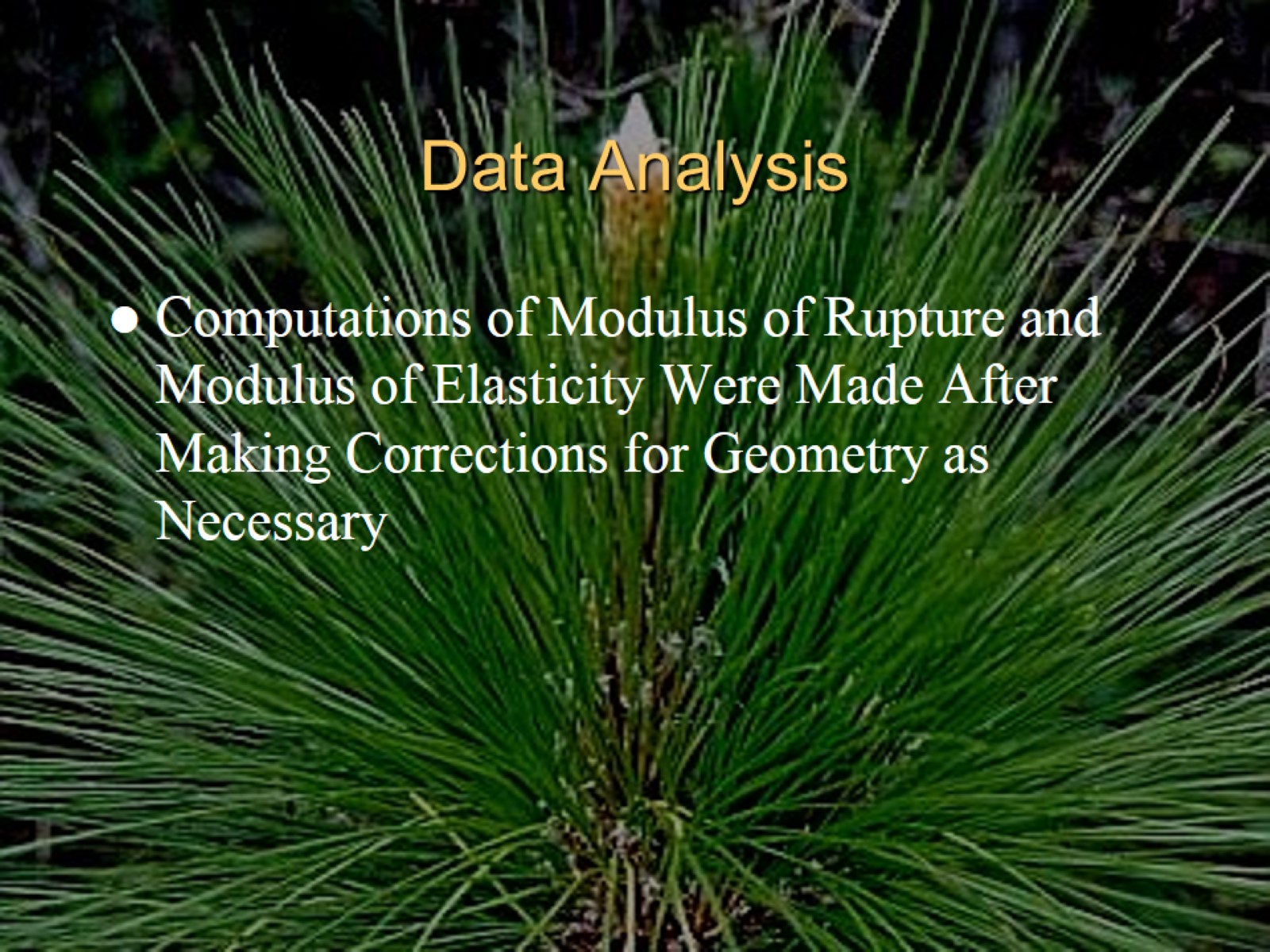 Data Analysis
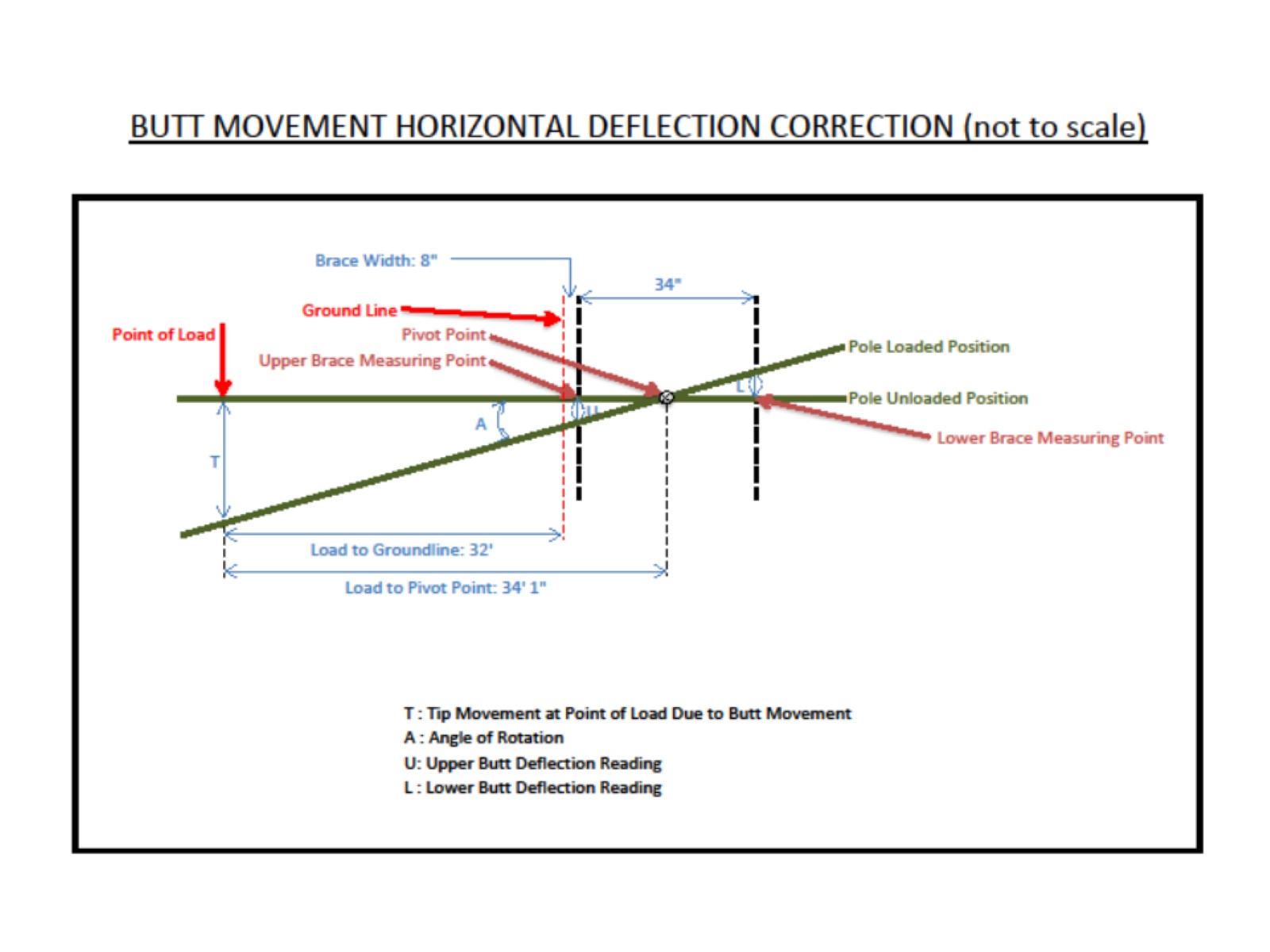 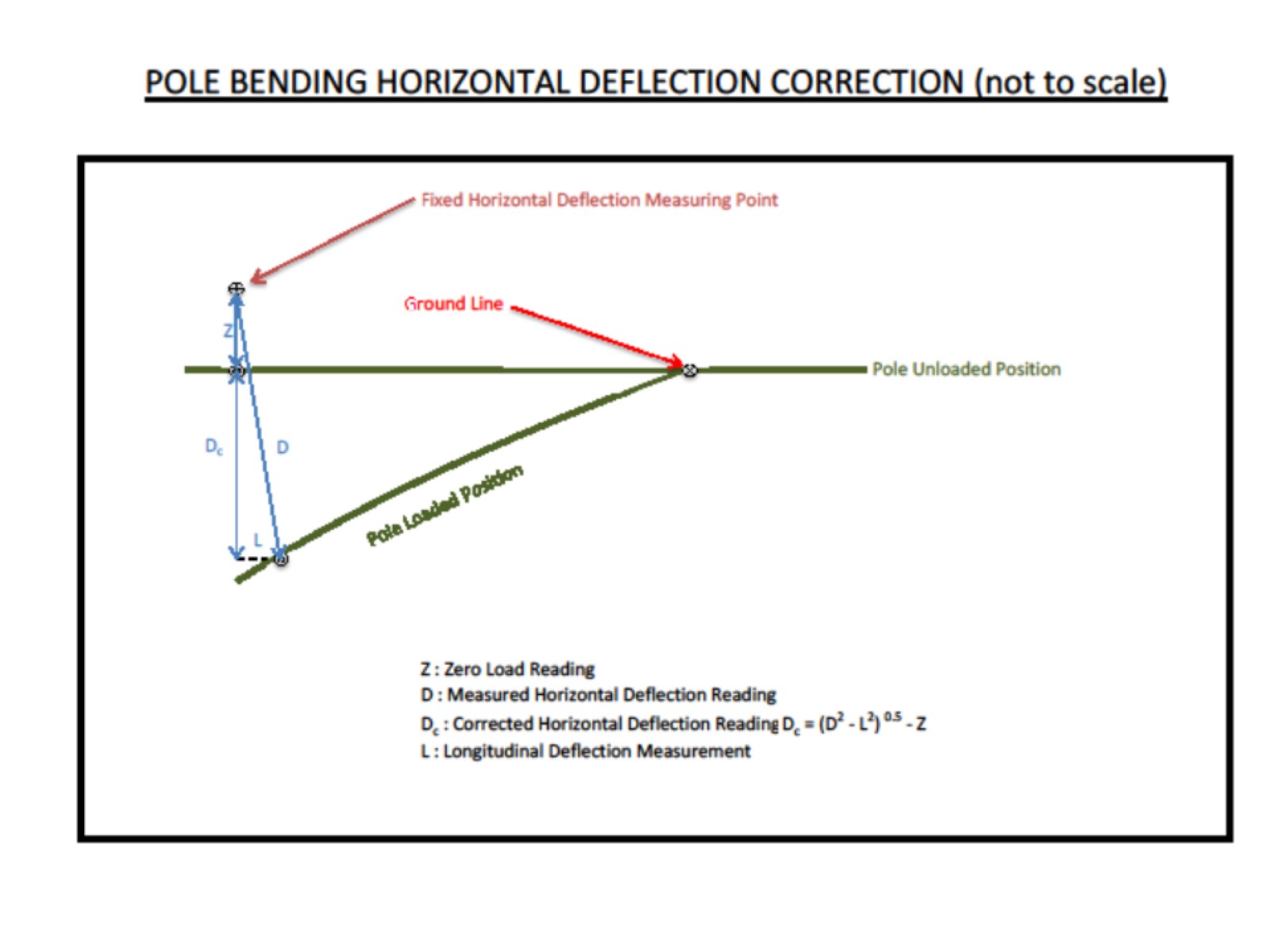 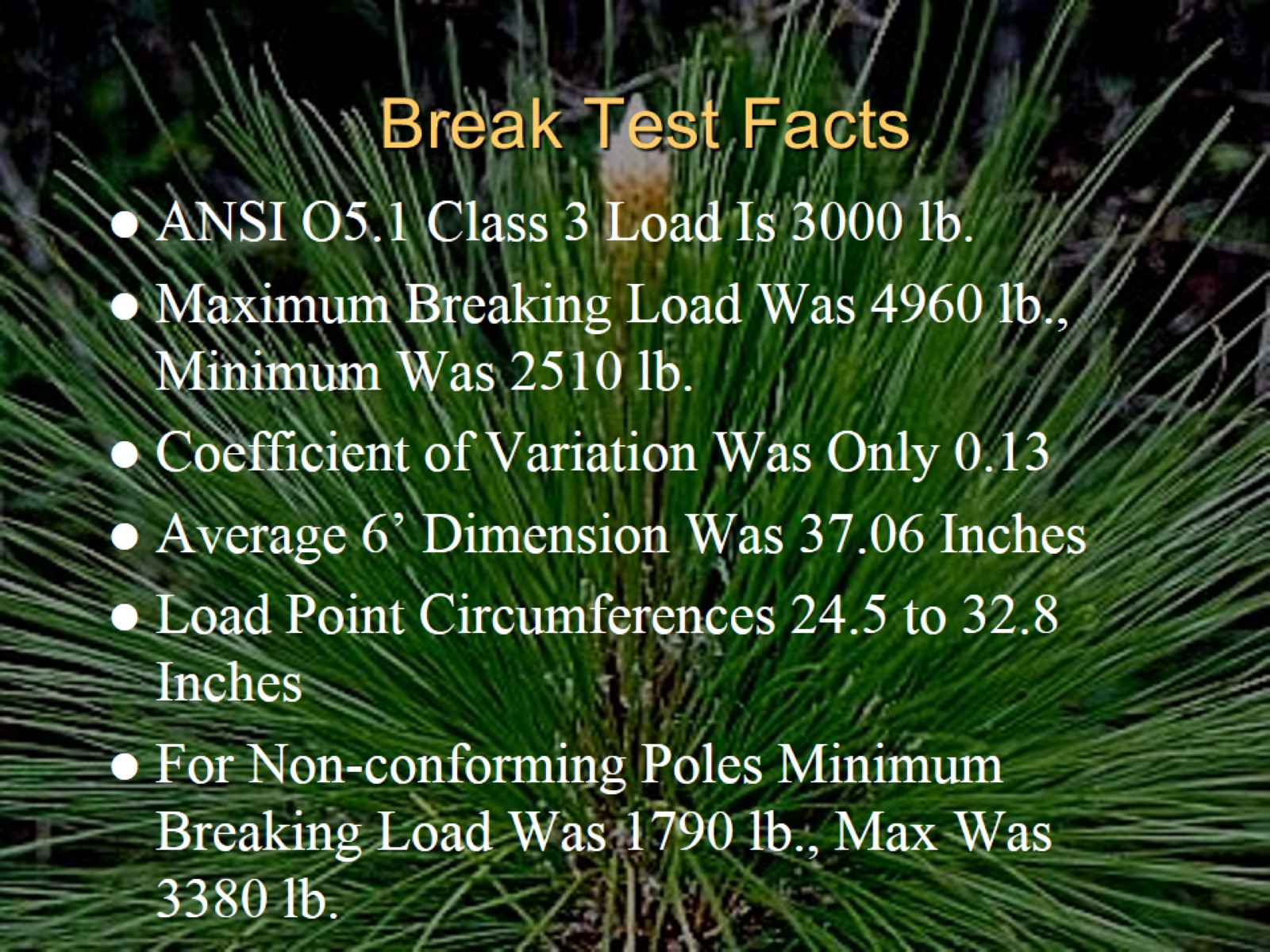 Break Test Facts
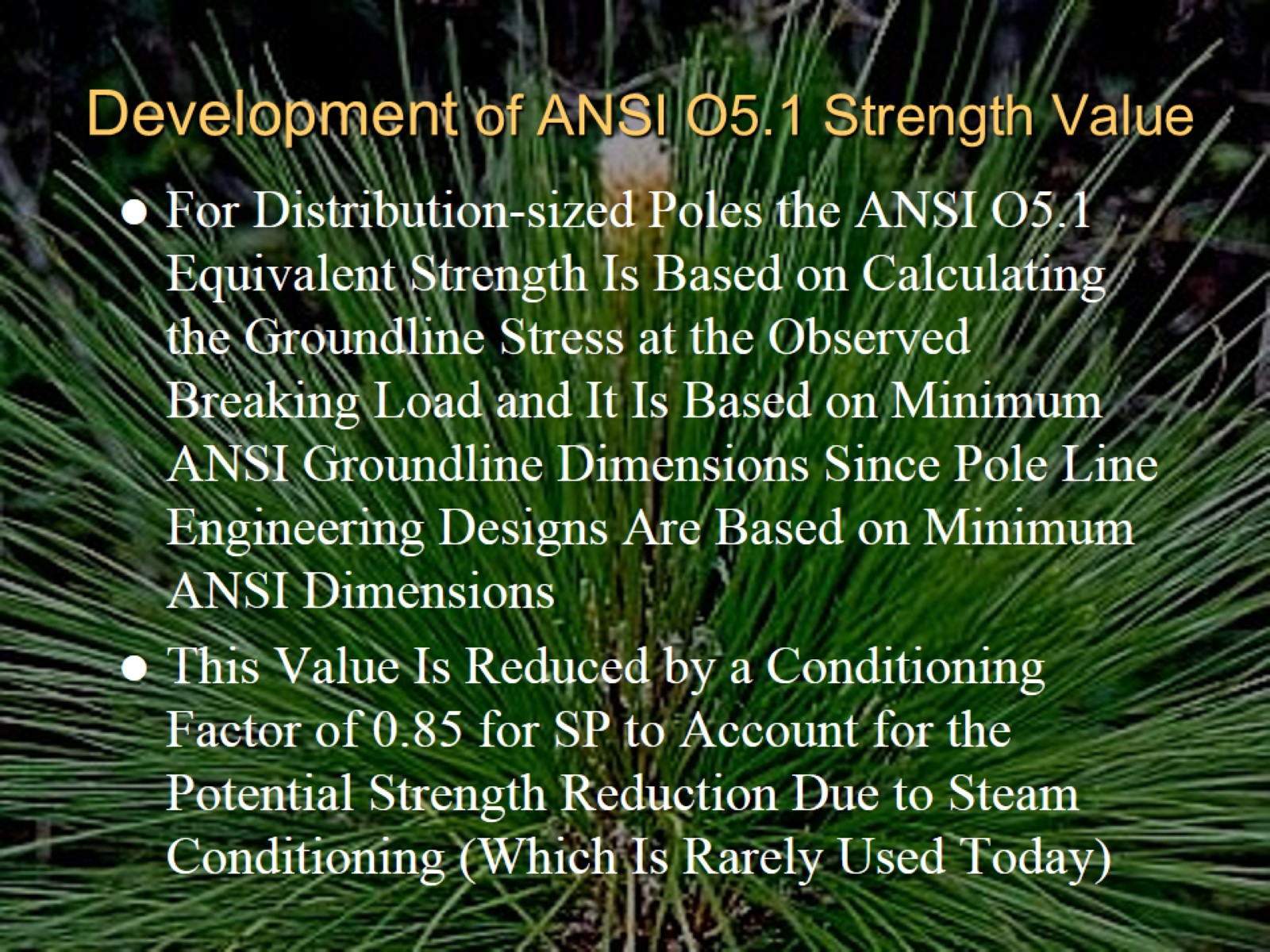 Development of ANSI O5.1 Strength Value
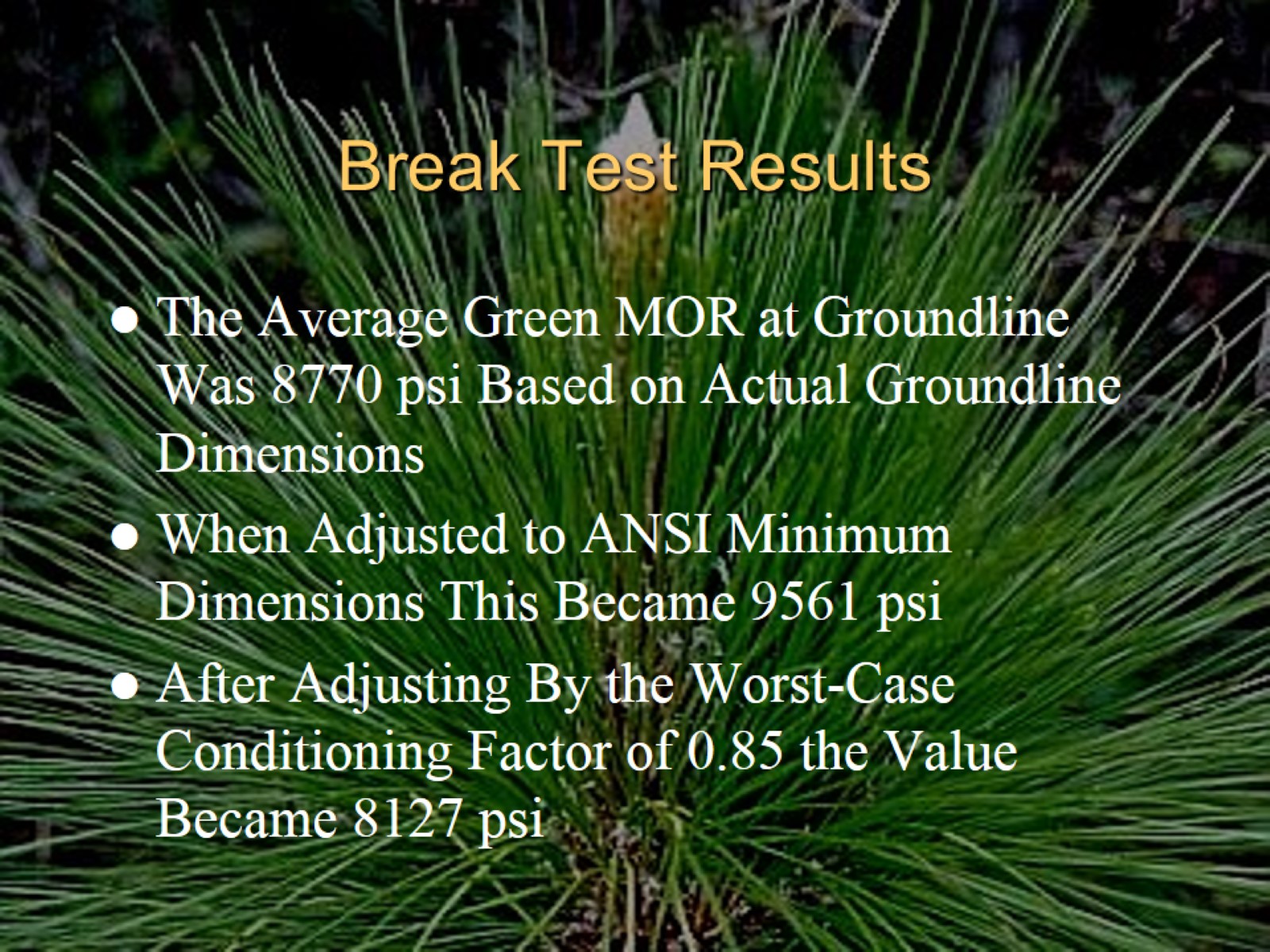 Break Test Results
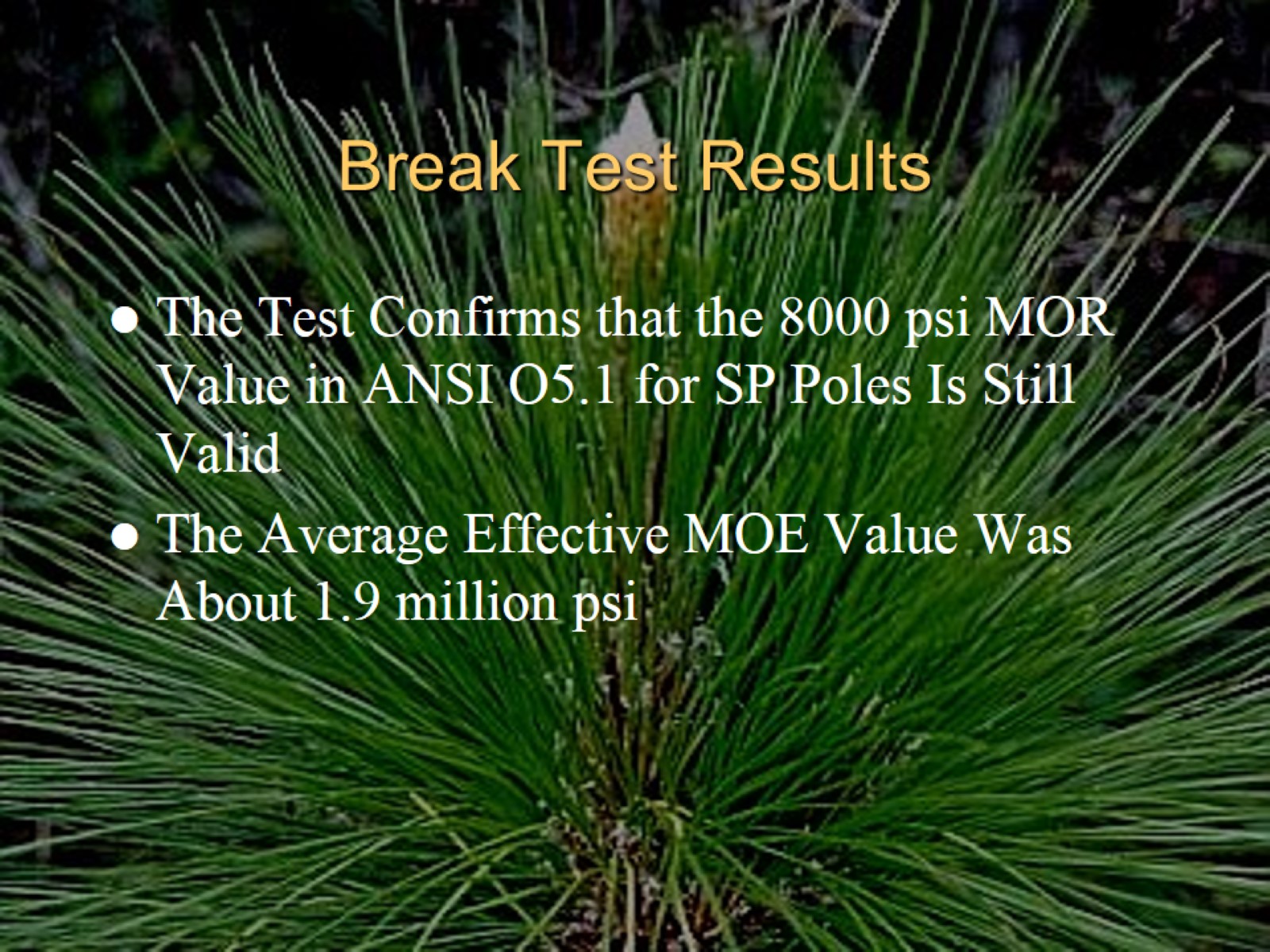 Break Test Results
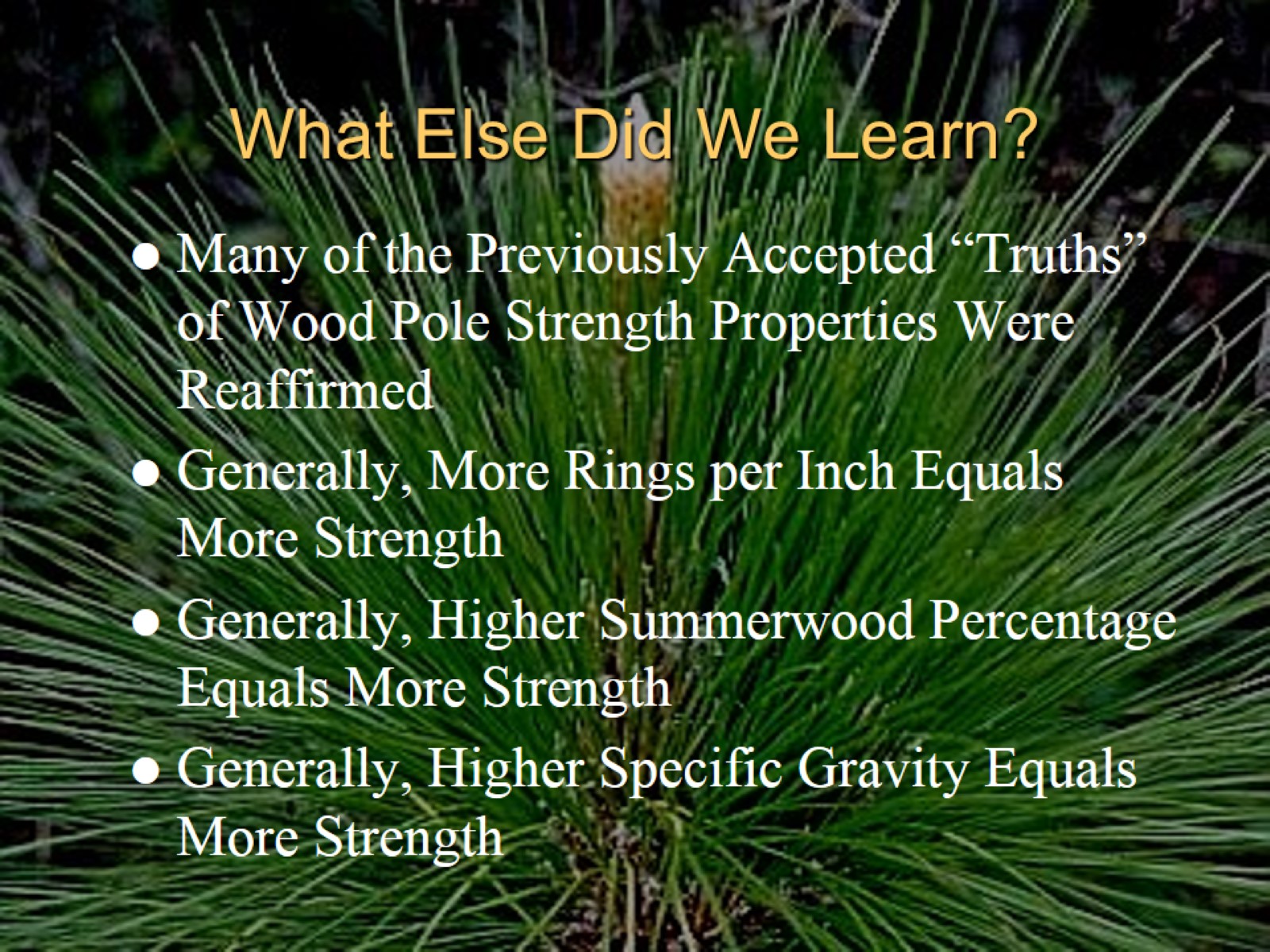 What Else Did We Learn?
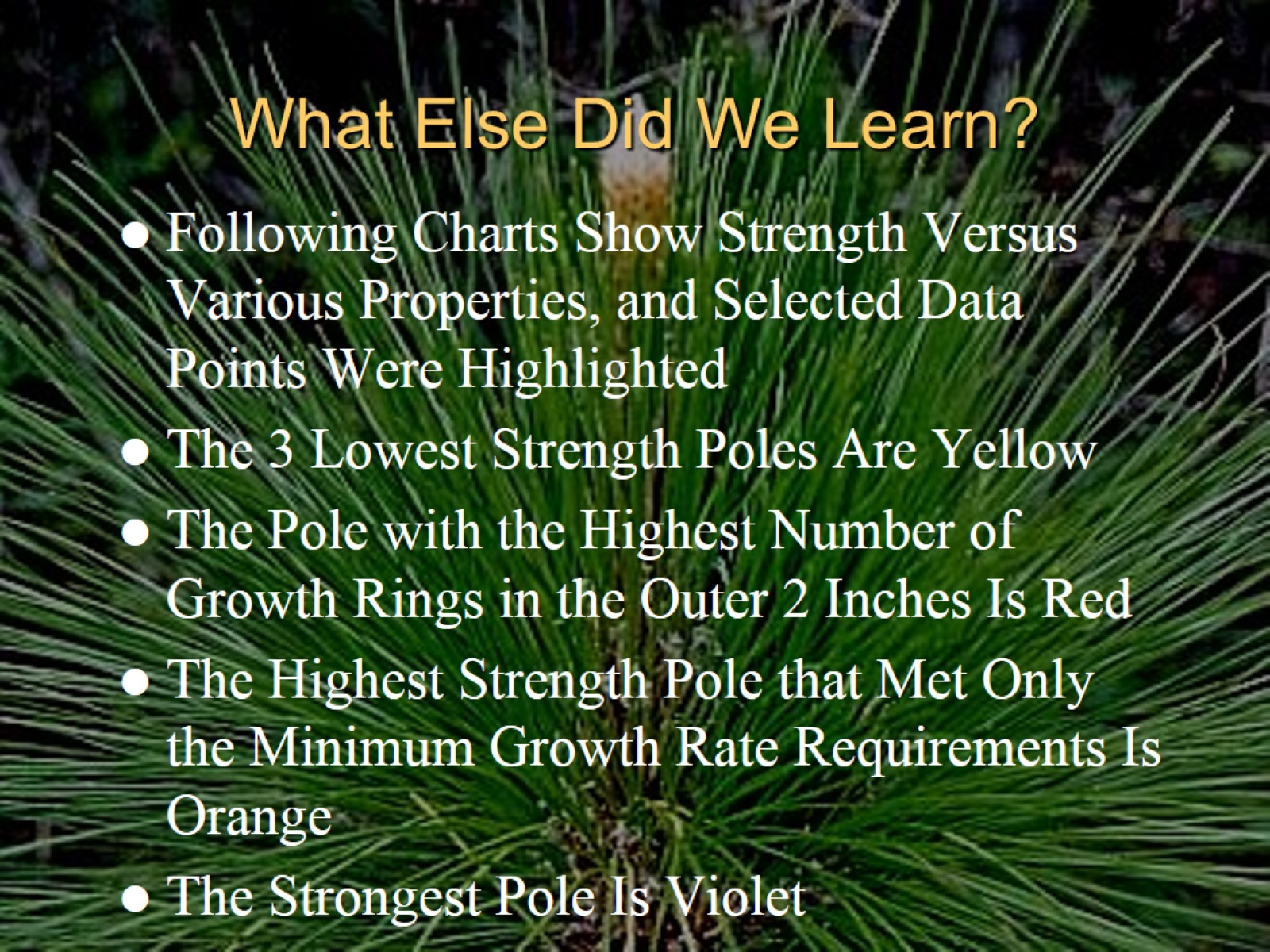 What Else Did We Learn?
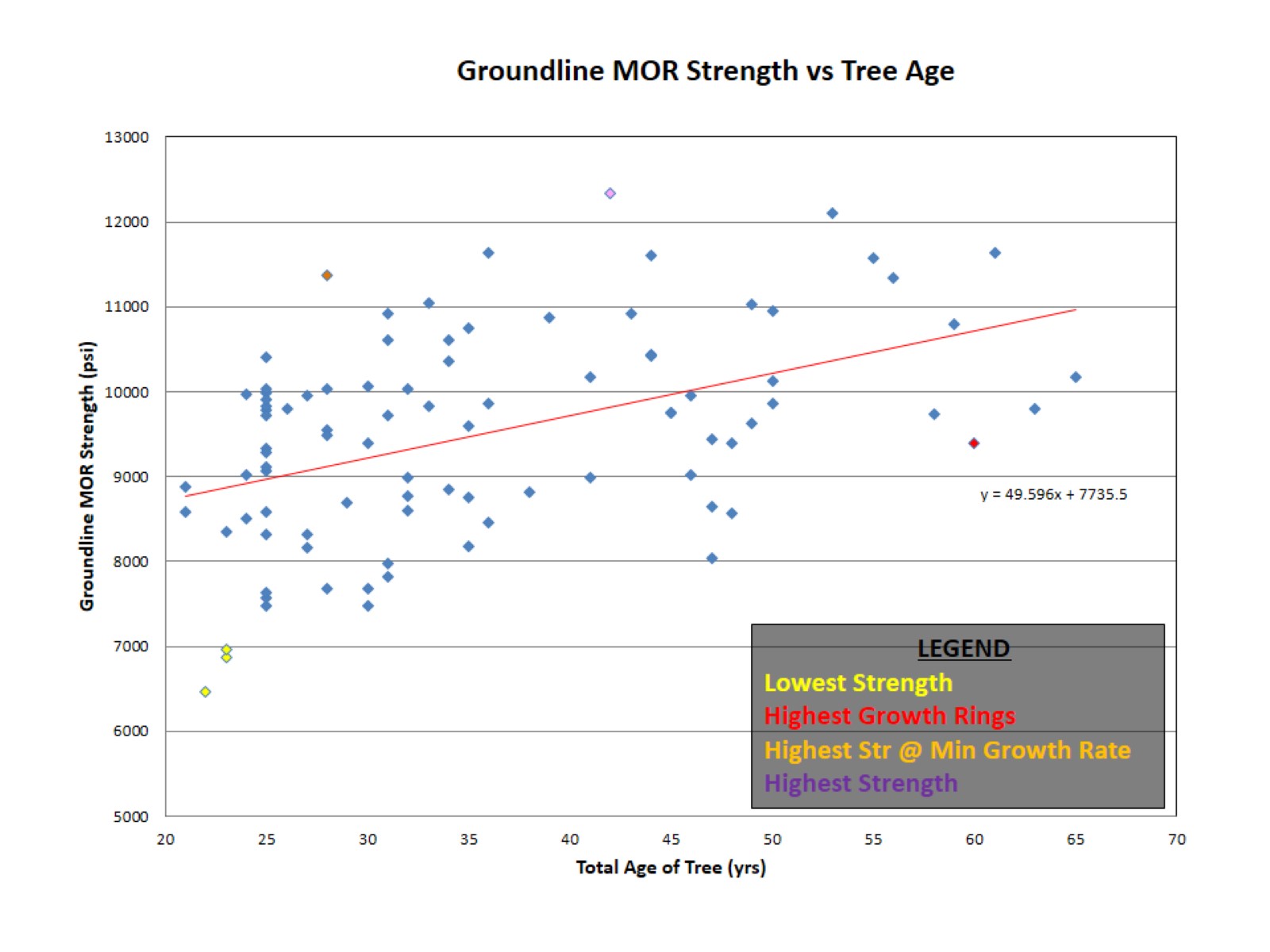 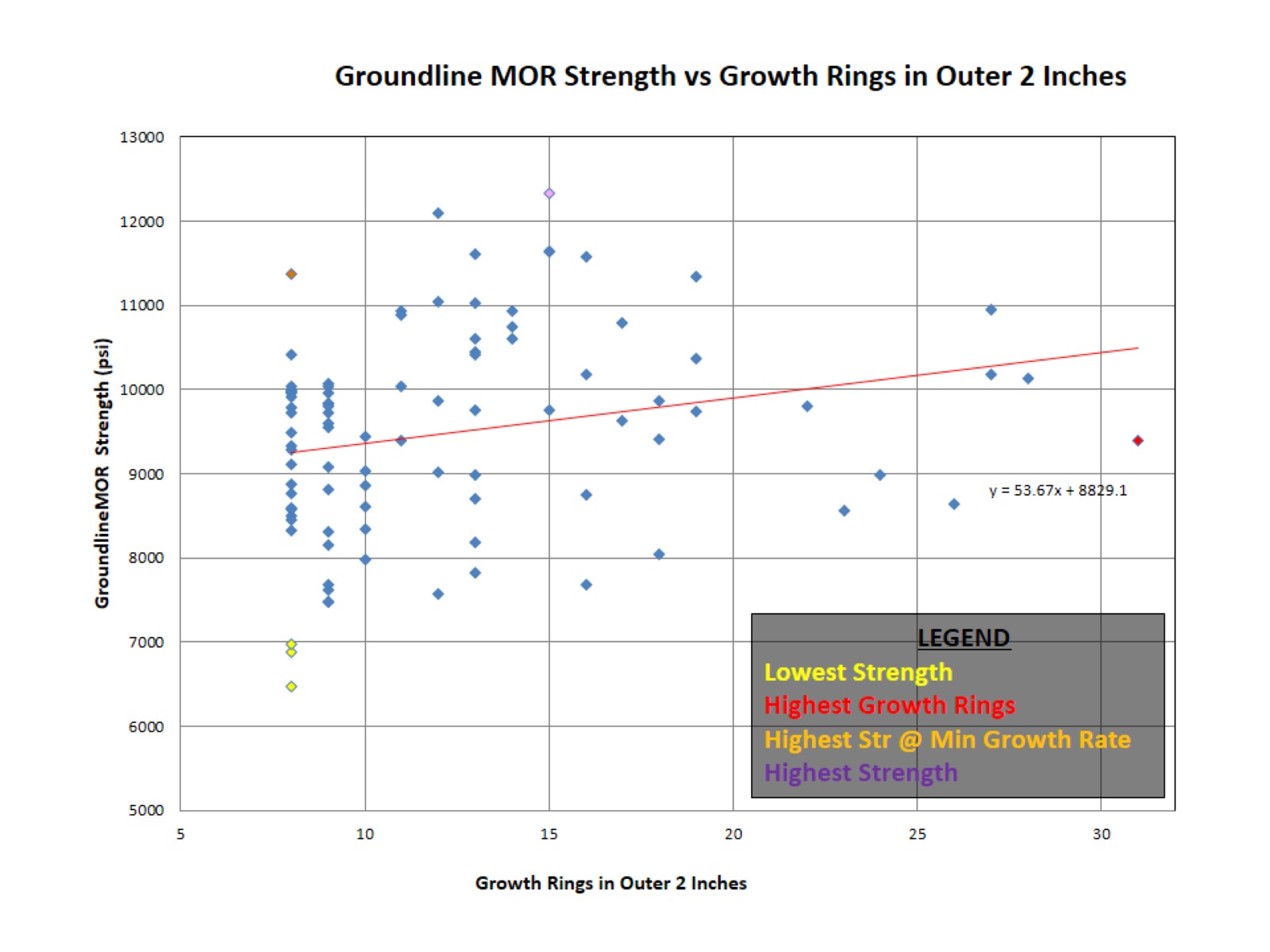 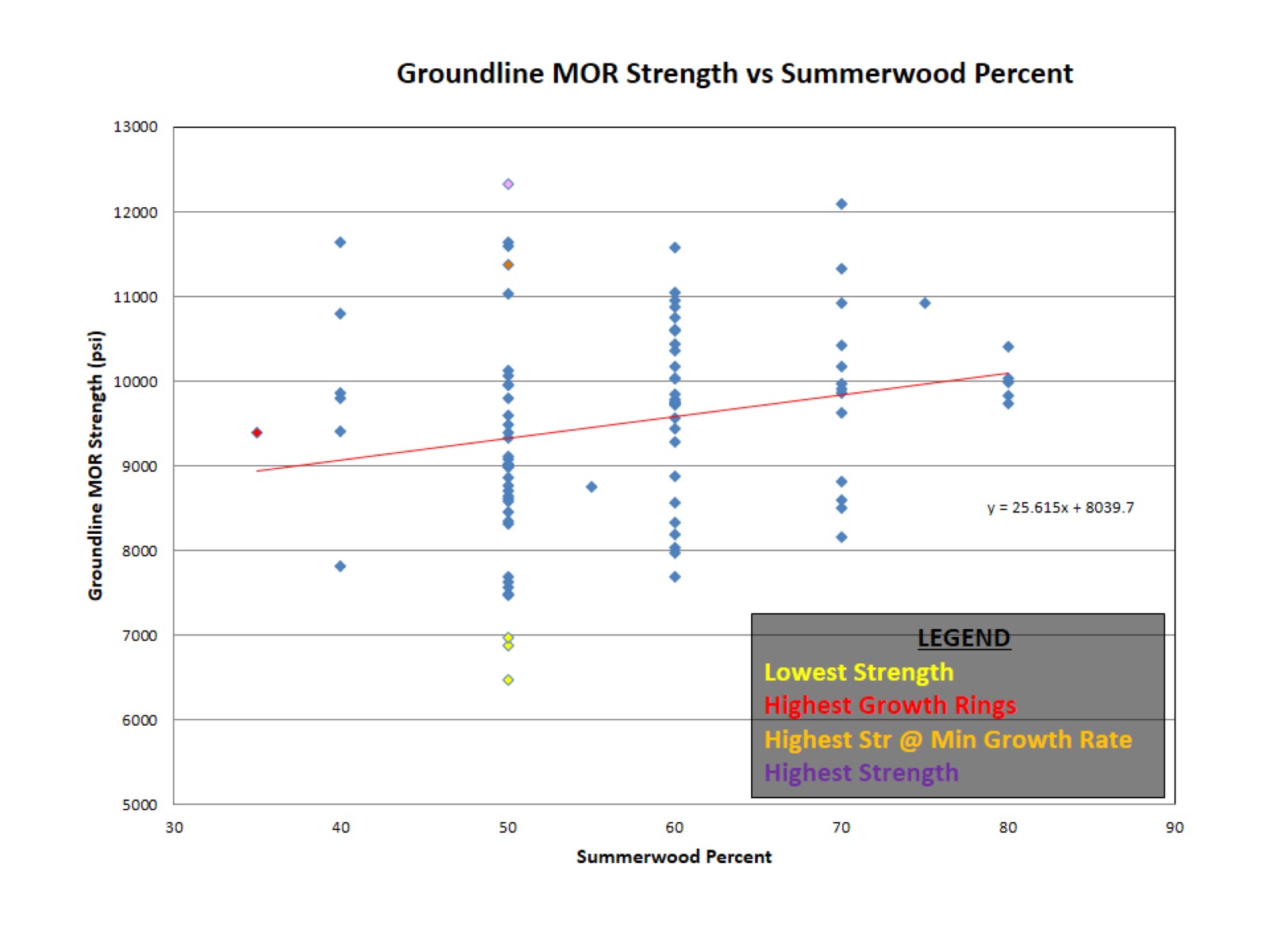 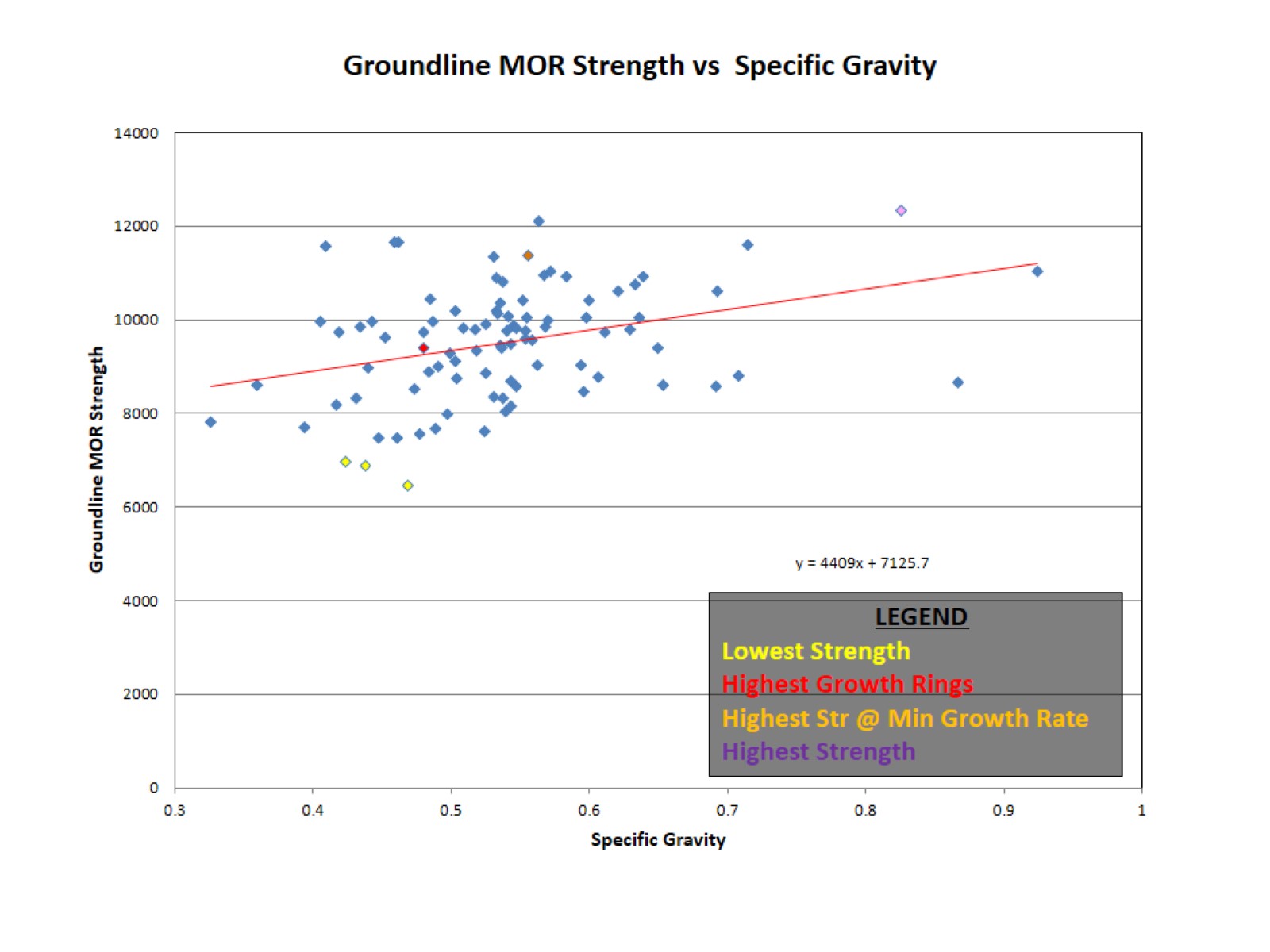 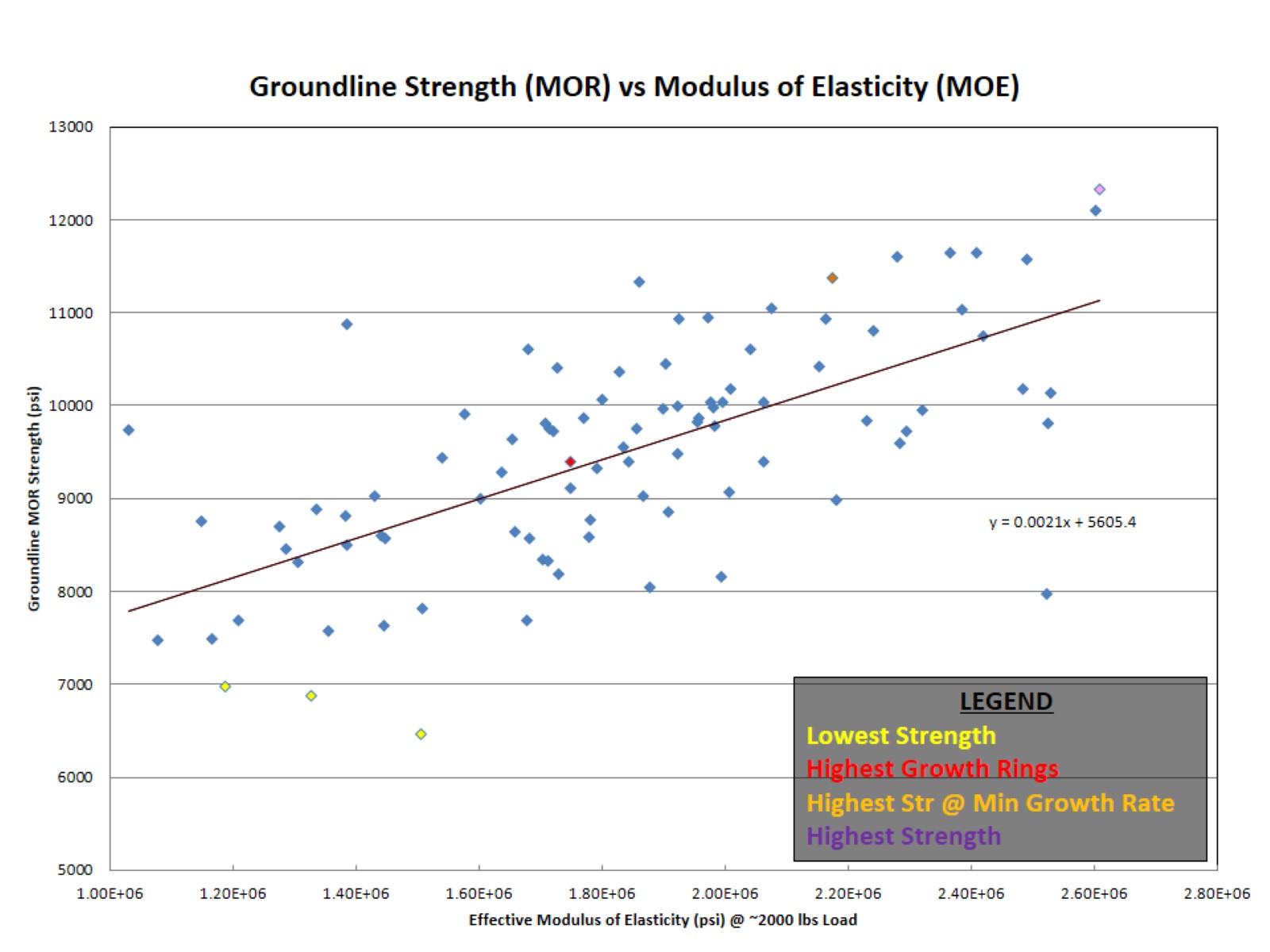 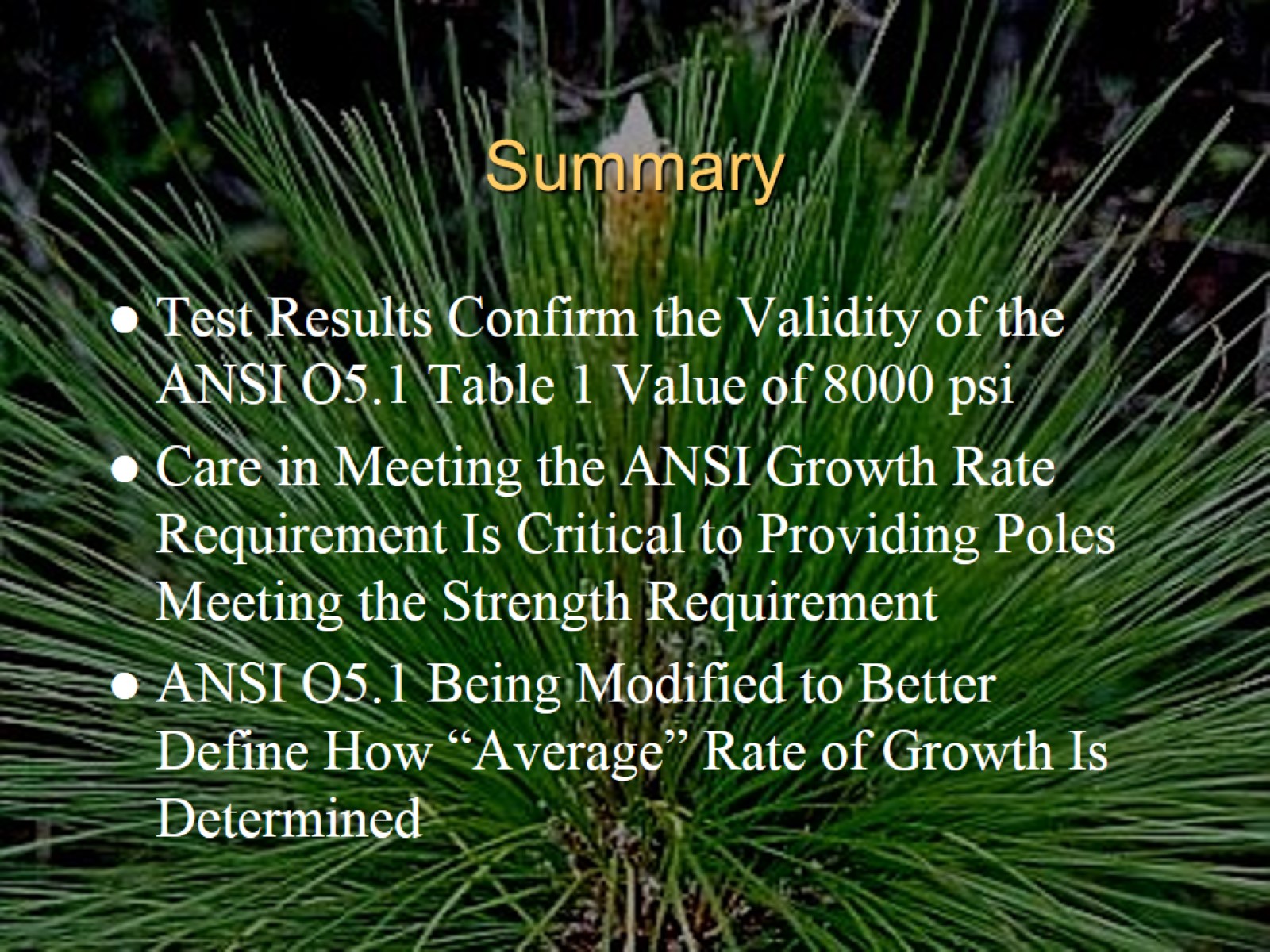 Summary
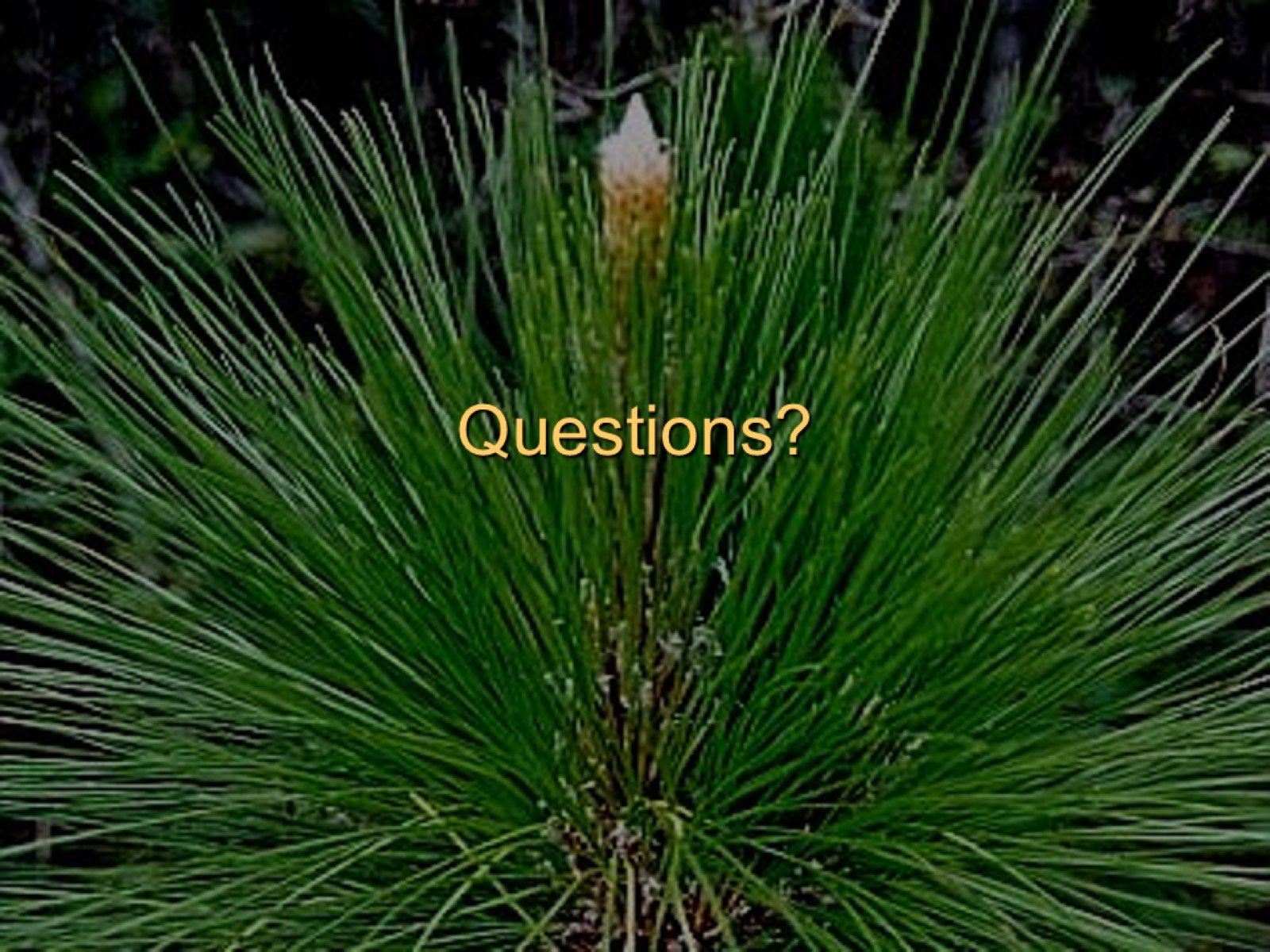 Questions?